Lecture # 9
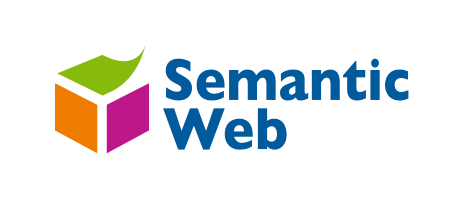 Description Logics
1st  semester 2017-2018
Dr. Abdulhussein M. Abdullah
Computer Science Dept., College of CS & IT, Basrah University
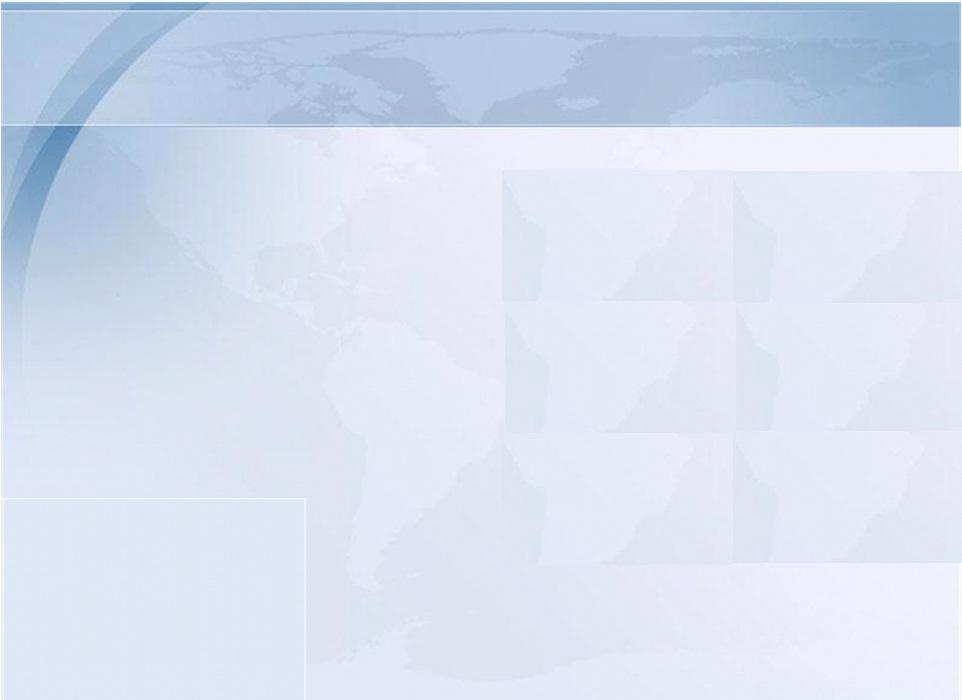 First Order Logic (FOL)
• FOL  allows  us  to  represent  knowledge  precisely (Syntax  and
	Semantics).
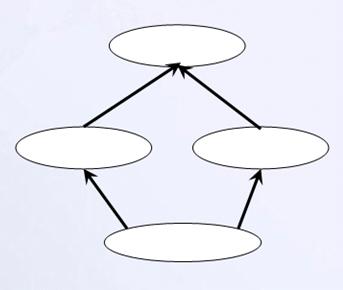 ∀ x Employee(x)  Person (x)
Person
∀ x Student(x)  Person (x)
∀ x PhDStudent(x)  Student (x)
Student
∀ x PhDStudent(x)  Employee (x)
Employee
PhD Student
• However, representation alone is not enough.
• We also need to process this knowledge and make use of it, i.e.	Logical inference = (Reasoning).
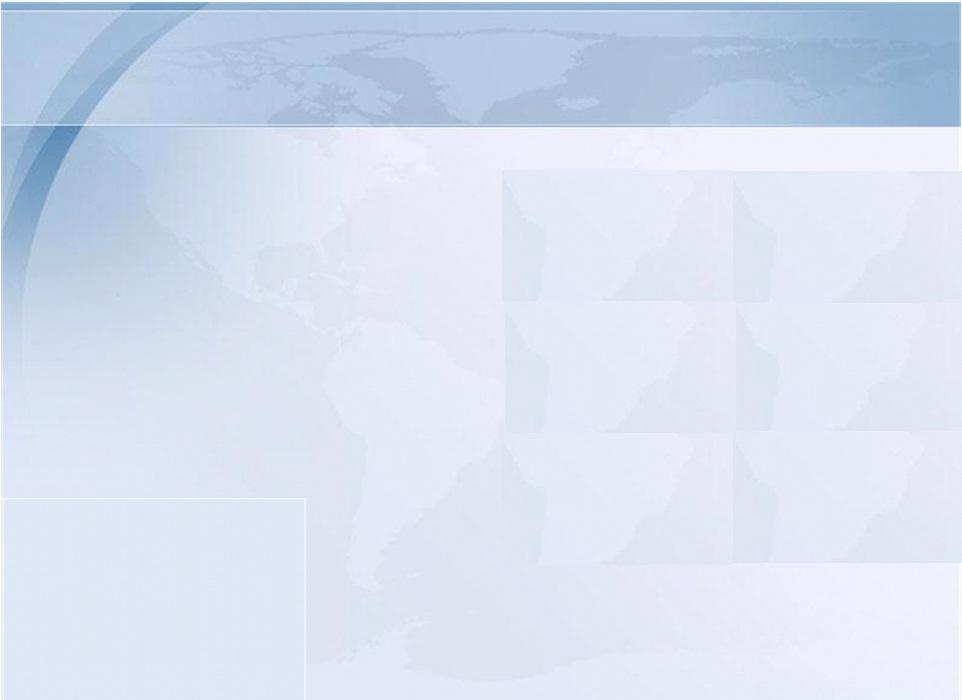 First Order Logic (FOL)
Reasoning:
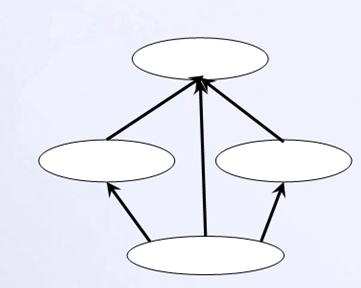 ∀ x Employee(x)  Person (x)
Person
∀ x Student(x)  Person (x)
∀ x PhDStudent(x)  Student (x)
Employee
Student
∀ x PhDStudent(x)  Employee (x)
∀ x PhDStudent(x)  Person (x)
PhD Student
How to process the above axioms to know that an axiom can	be derived from (=implied by) another axiom.
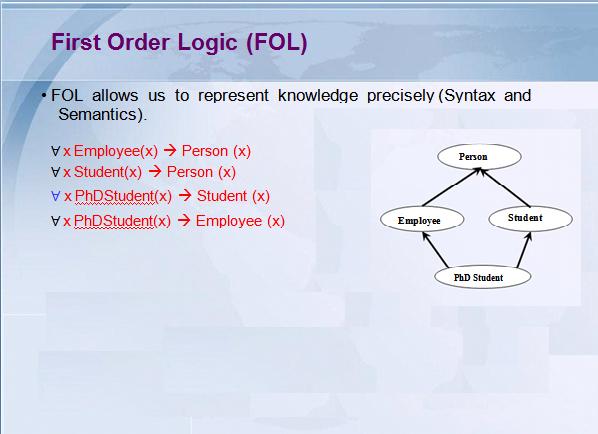 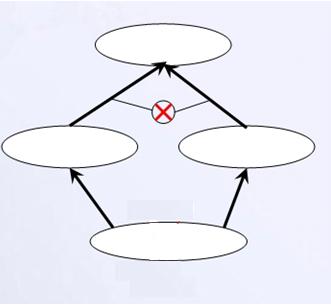 Person
Employee
Student
∀ x Student(x) ∩ Employee (x) = ∅
PhD Student
How to process the above axioms to know that an axiom can	be derived from (=implied by) another axiom.
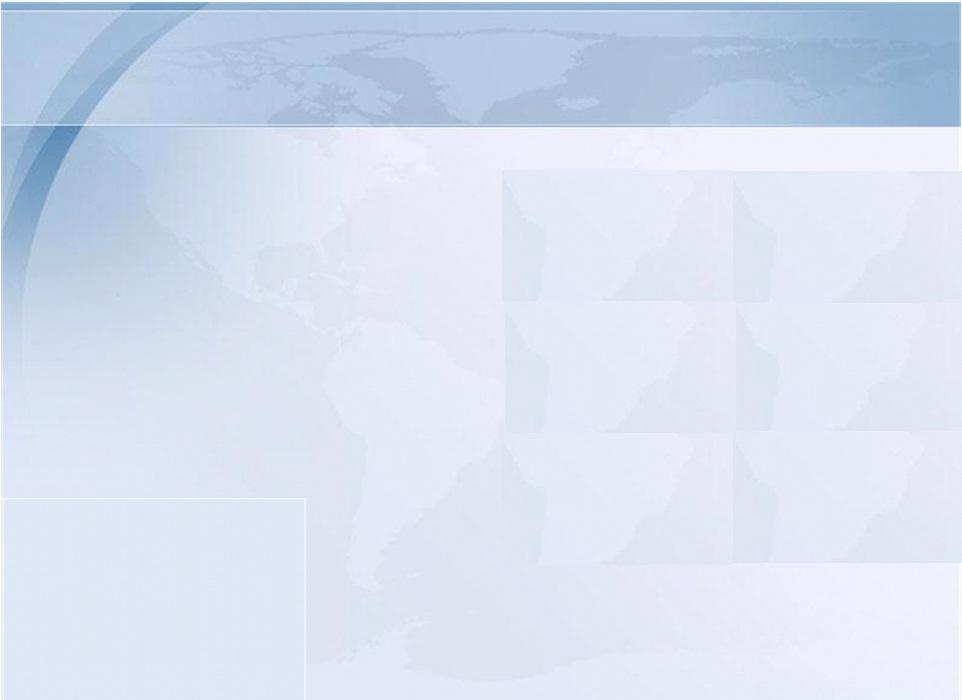 First Order Logic (FOL)
Reasoning:
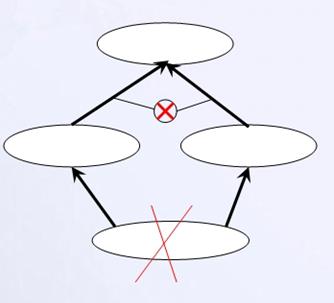 Person
∀ x Employee(x)  Person (x)
∀ x Student(x)  Person (x)
∀ x PhDStudent(x)  Student (x)
Student
Employee
∀ x PhDStudent(x)  Employee (x)
∀ x Student(x) ∩ Employee (x) = ∅
PhD Student
How to process the above axioms to know that an axiom can	be derived from (=implied by) another axiom.
Find contradictions (satisfiability)
…etc.
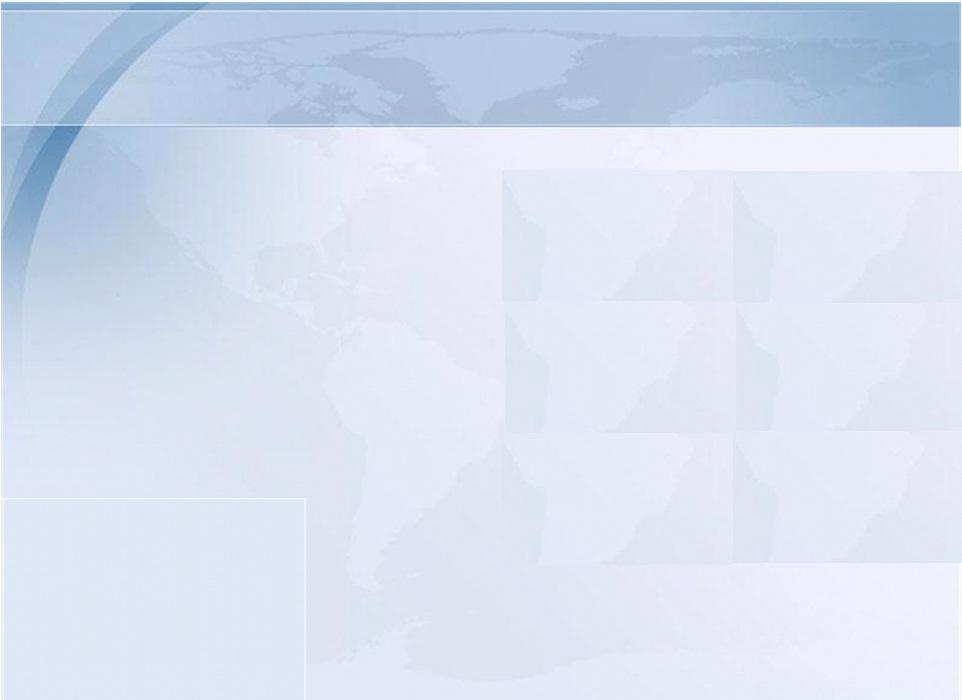 First Order Logic (FOL)
Reasoning on FOL is far too complex (i.e. not decidable)
 Here comes description logics.
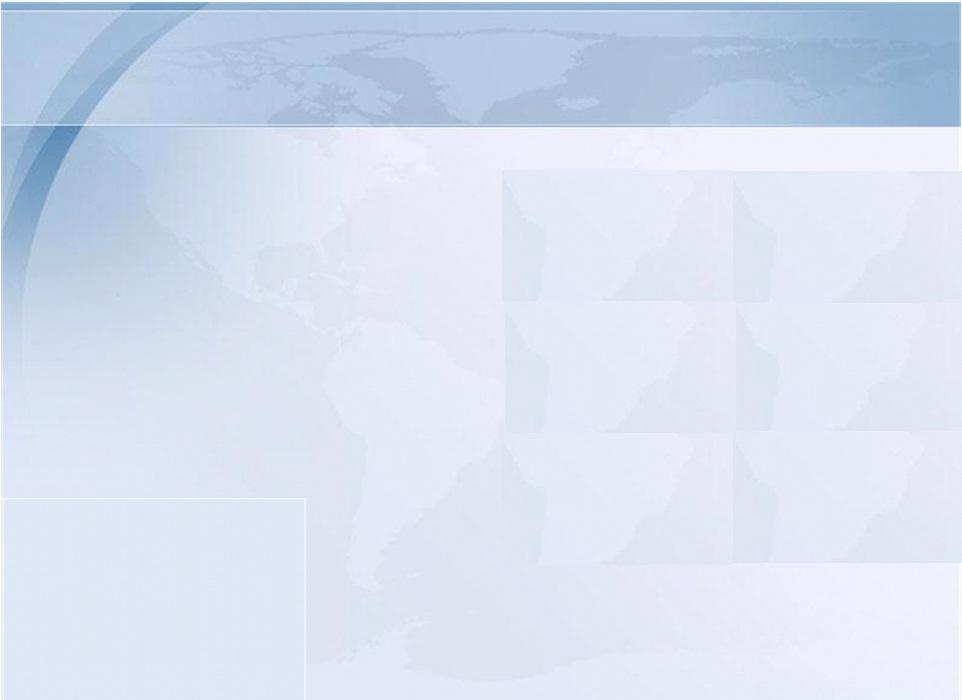 Description Logics
Motivation

• Need to represent relationships between concepts.
• Apply reasoning to infer facts and relationships
   between concepts using the knowledge.
• Expedite inferencing procedure or provide
   tractability.
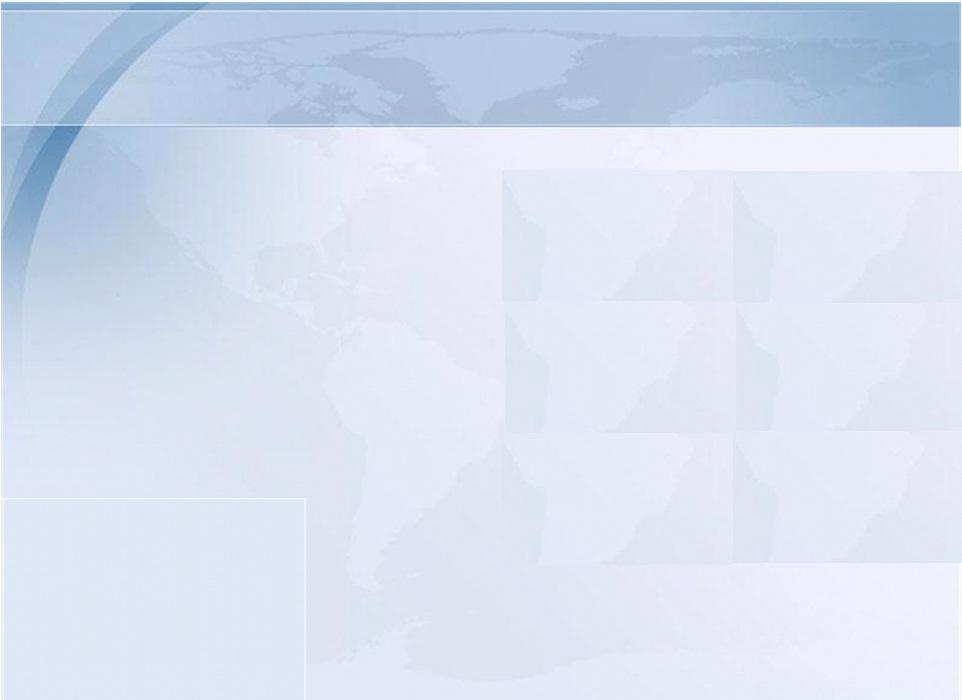 • What are DLs?
       – Family of formal(logic -based) knowledge
          representation languages.

• Used to?
      – Represent the knowledge of an application
         domain(known as terminological knowledge) in a
         structured and formally well-understood way.
      – Model concepts, roles, individuals, and their
         relationships
      – Reason about the knowledge.
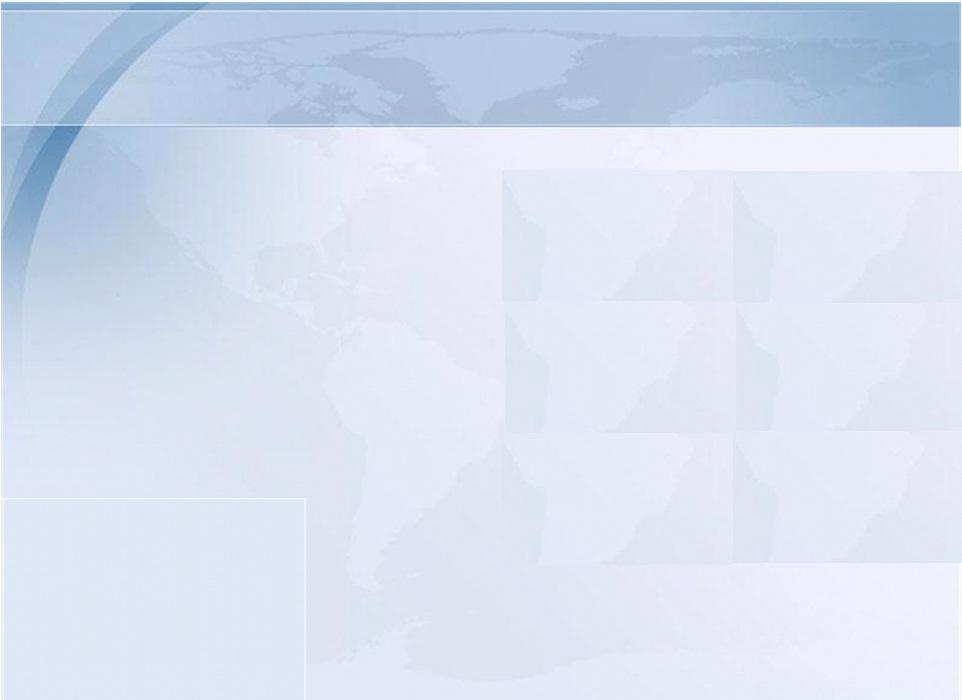 • Fundamental building blocks of basic DL such as   ALC(Attributive concept Language with Complements)

   – Individuals (Pataudi, Tagore, Khan)
   – Concepts    (Human, Player, Cricketer, Actor)
   – Roles           (married, parentOf, childOf)
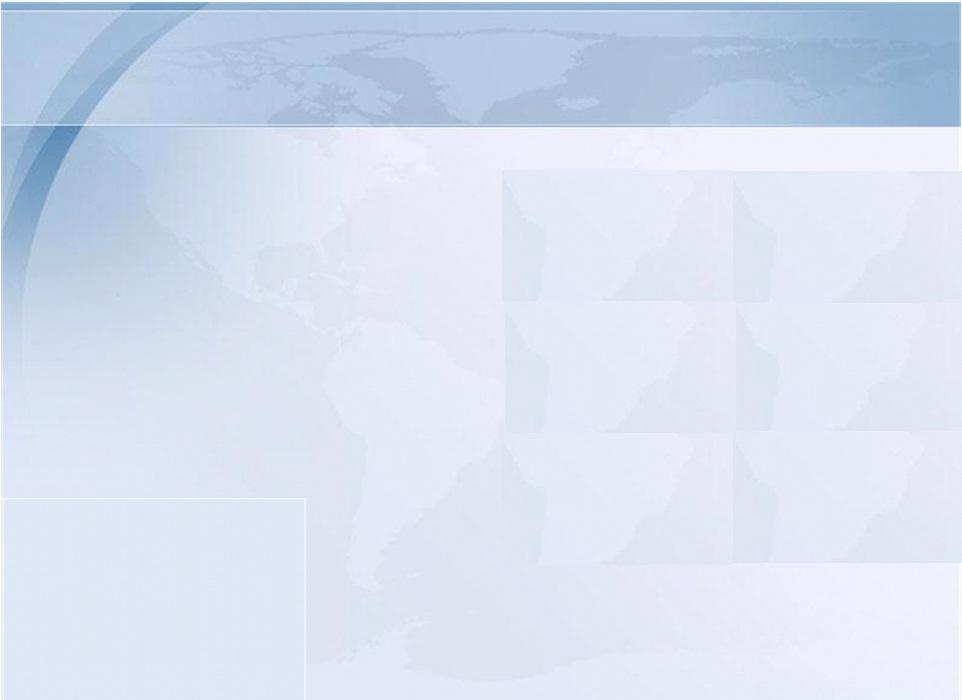 Description Logics
•  A description logic is a decidable fragment of first-order logic,	associated with a set of automatic reasoning	 procedures.
•  The basic constructs for a description logic are the notion of a	concept and the notion of a 	relationship	.
•  Complex concept and relationship expressions can be constructed	from atomic concepts and relationships with suitable constructs
between them.
•  Example:
Mother ⊑ Female ⊓ ∃ HasChildHumanMother ⊑ Female ⊓ ∃ HasChild.Person
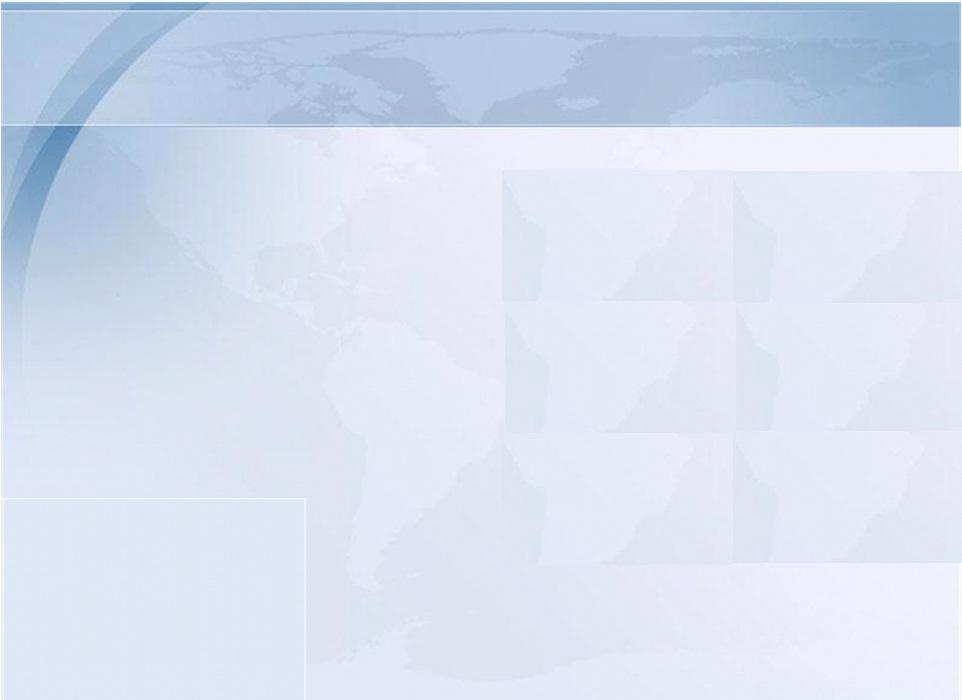 Description Logics
Most known description logics are :
The simplest and less expressive description logic.
FL¯
C, D →A | C ⊓D | ∀R.C | ∃R
AL
A more practical and expressive description logic.
C, D → A | ⊤ | ⊥ |¬A| C ⊓D | ∀R.C | ∃R .⊤
SROIQ
Very popular description logic.The logic underlying OWL.
Very expressive description logic,
DLRidf
Capable of representing most database constructs.
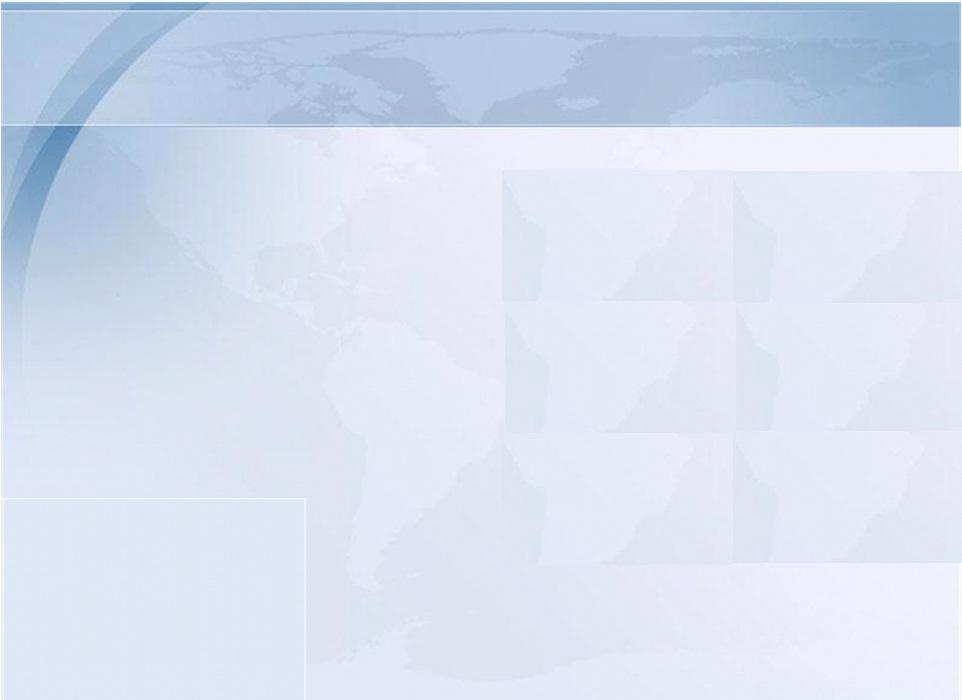 Constructors of basic DL,ALC
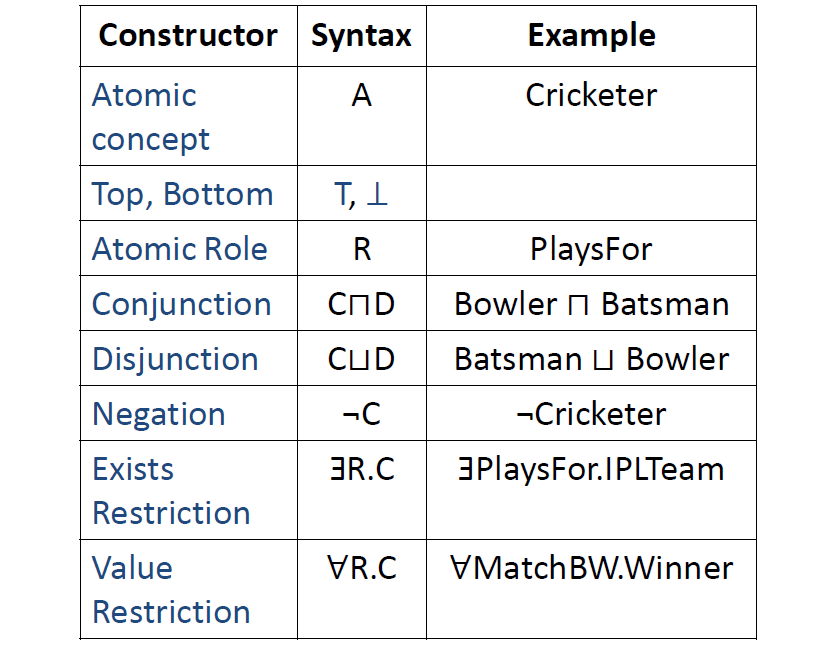 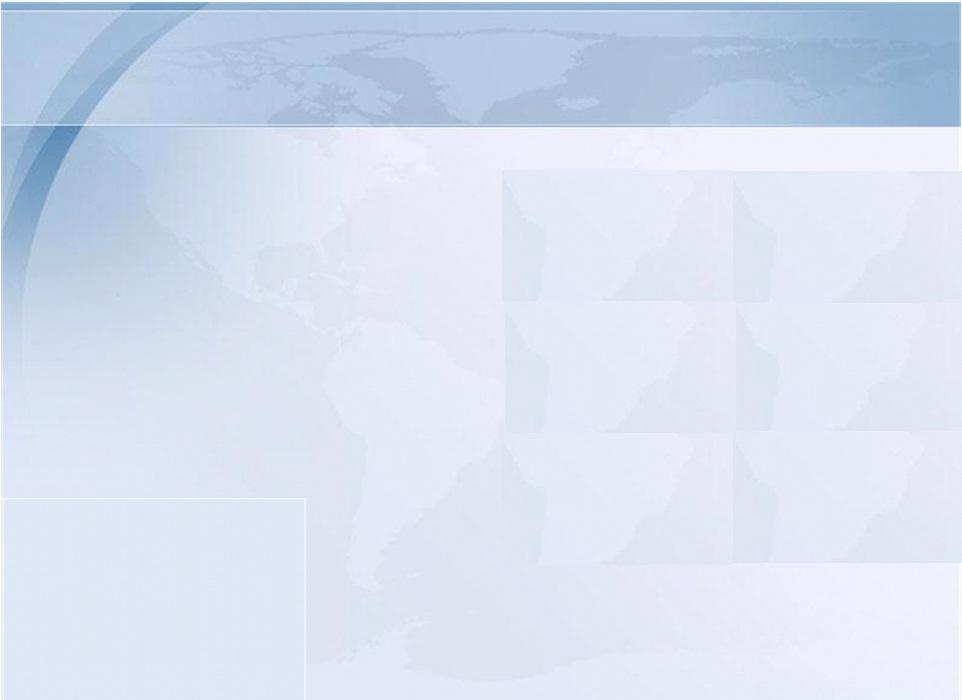 Knowledge Representation
• A DL knowledge base (KB) is made up of two parts, a
   terminological part (TBox) and an assertional part
   (ABox), each part consisting of a set of axioms.

• The TBox corresponds to rules in traditional systems.

• The ABox corresponds to facts in traditional systems.
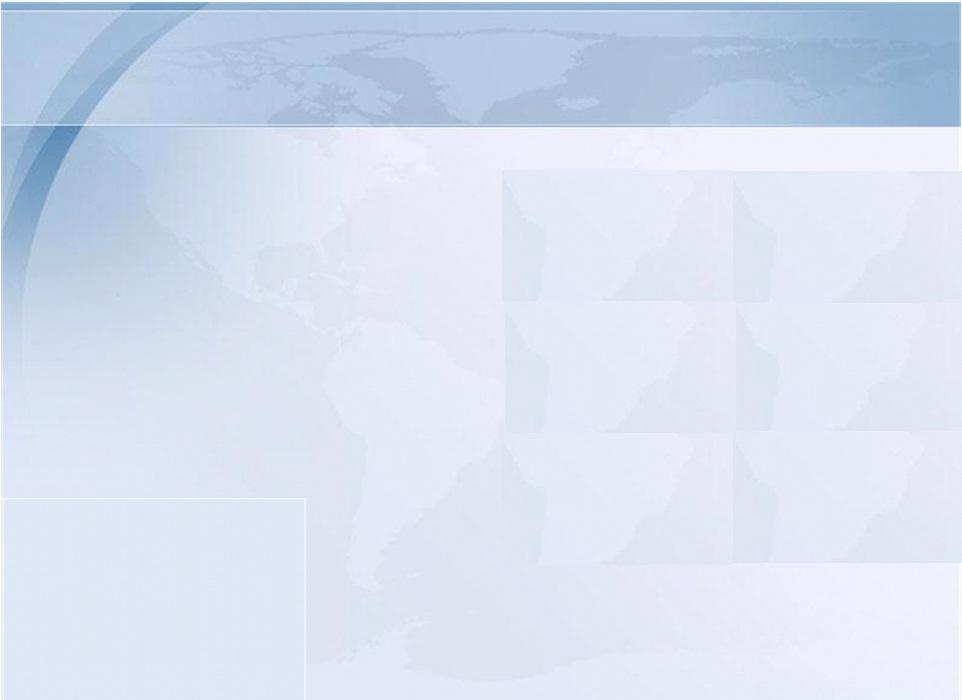 Knowledge Base
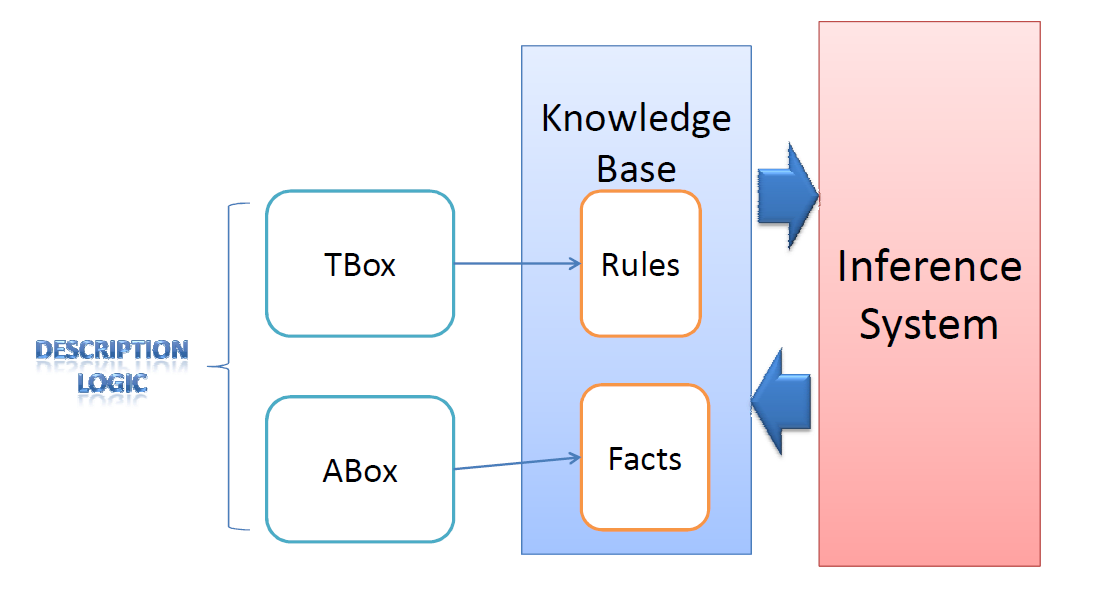 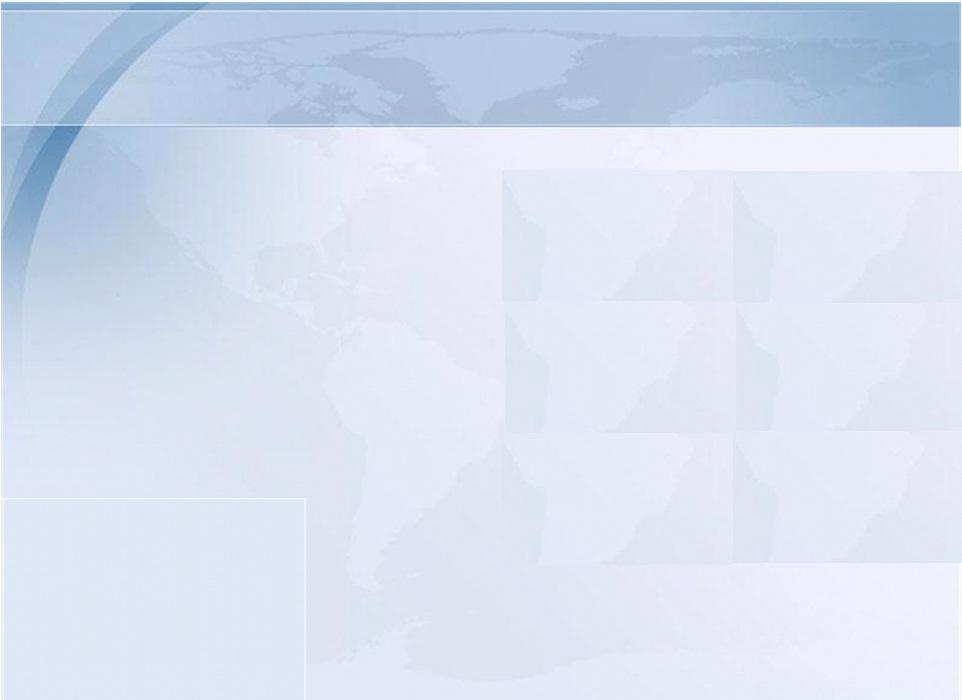 TBox
TBox contains sentences describing concept hierarchies (i.e.,
    relations between concepts). It contains

• standalone concepts (C)
       – Player
• complex concepts (C ⊓ D)
       – Bowler ⊓ Batsman
• equivalence relations (C ≡ D)
      – Allrounder ≡ Bowler ⊓ Batsman
• definitions (C ≐ D)
     – Allrounder ≐ Bowler ⊓ Batsman
• General Concept Inclusion, GCI (C ⊑ D)
     – Player ⊑ ∃married.Actor
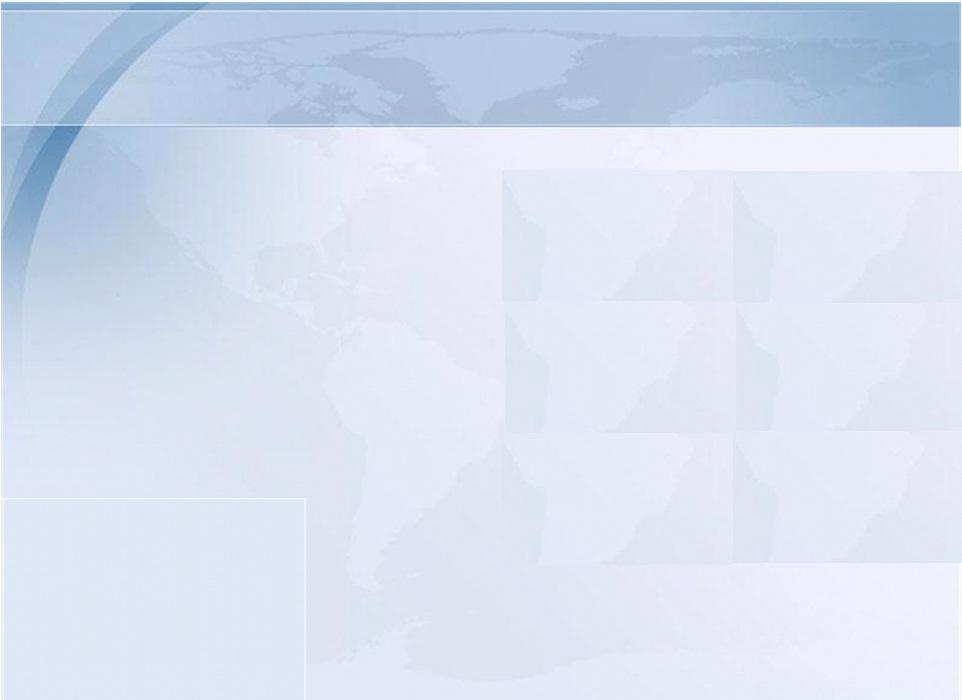 Diagrammatic Representation
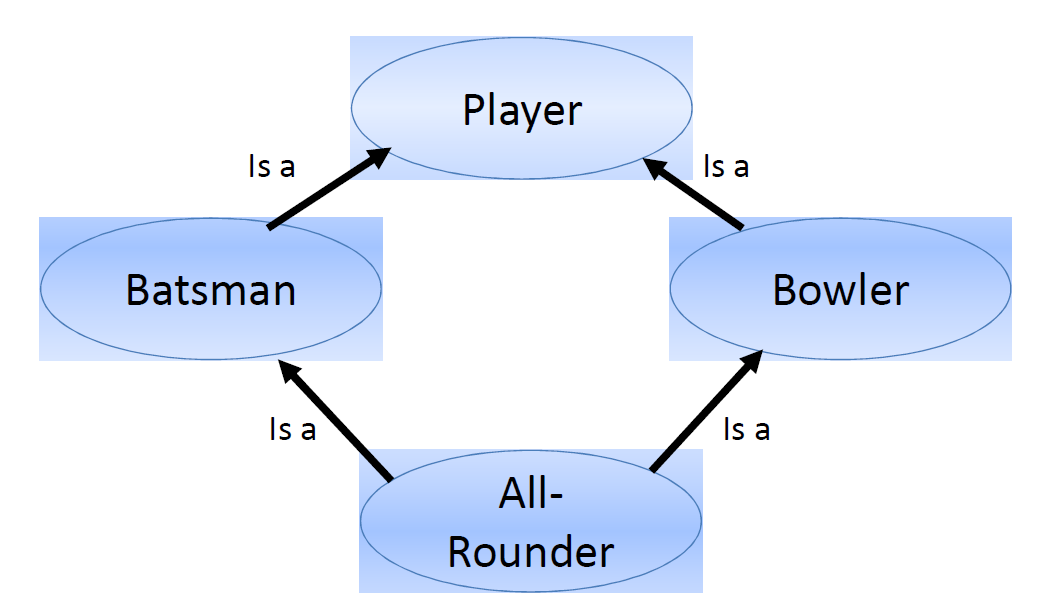 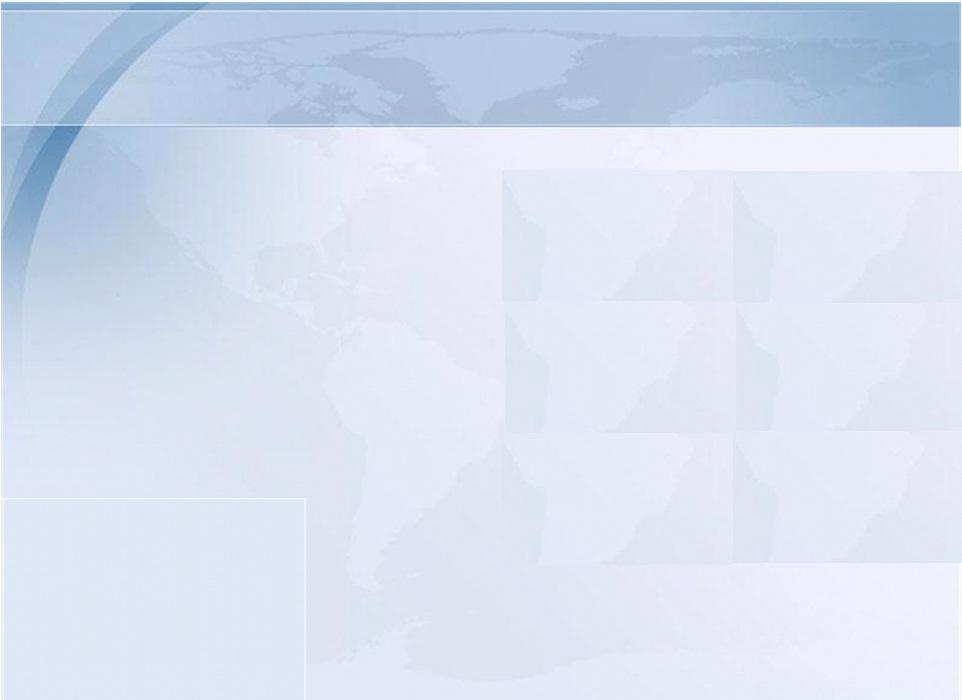 ABox
•ABox contains ground sentences stating where in the
hierarchy individuals belong (i.e., relations between
individuals and concepts/roles)

• An assertional axiom is of the form x : C or (x, y) : R,    where C is a concept, R is a role and x and y are individual names.

   – Pataudi : Cricketer
   – Tagore : Actor
   – <Khan, Tagore> : childOf
   – <Pataudi, Khan> : parentOf
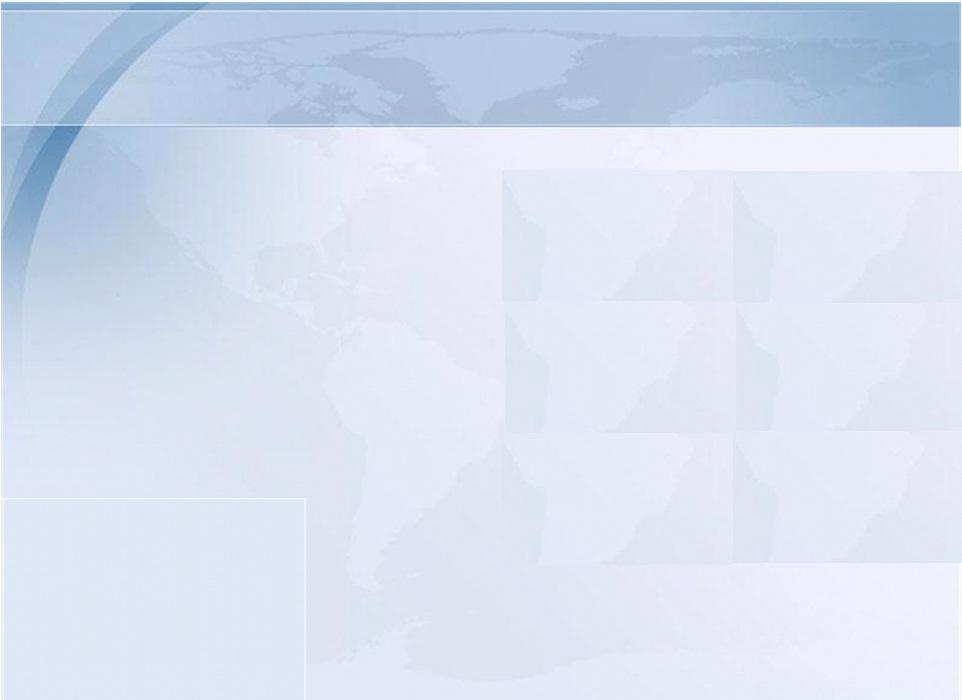 Relationship with First-Order Predicate Logic
• A basic Description Logic is a sub-set of first-order predicate logic.
• DLs are generally the decidable fragments of first-  order predicate logic.[1]
• Tractability of inferencing is the main thrust behind the development of Description Logic.
• Description Logic has equivalent representations only for predicates with at most two variables.
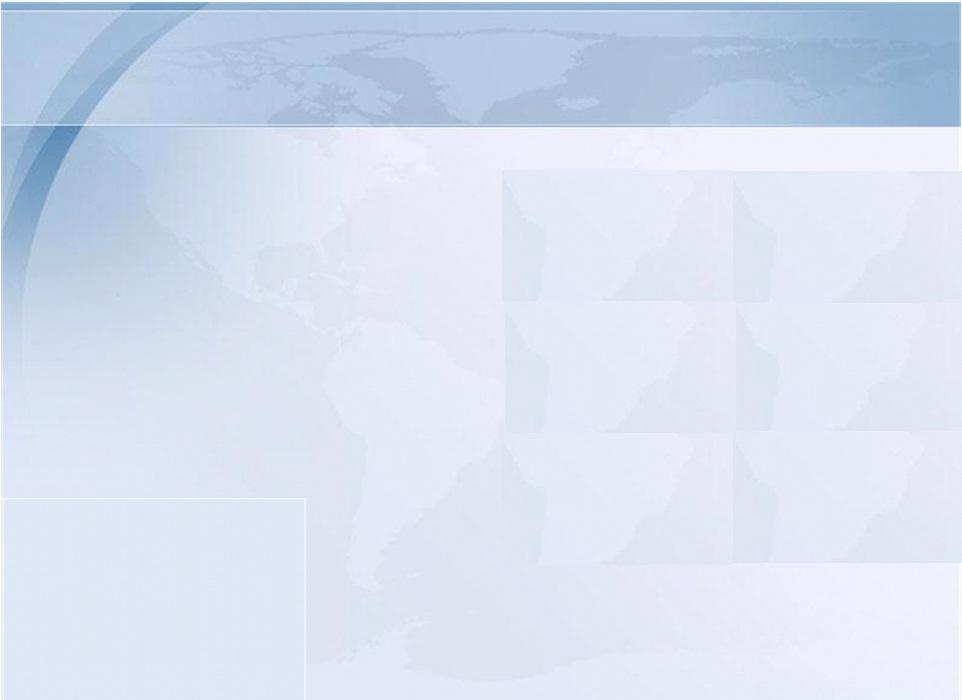 Relationship with First-Order Predicate Logic
• Consider the following predicate logic statement:
        ∀x(opening-batsman(x) -> cricketer(x))
• The translation to English would be:
    For all x, if x is an opening batsman, then x is a
    cricketer.
• But do we generally use such arbitrary variables in
   regular conversation?
• In spoken English, this line would be Opening Batsmen   are cricketers
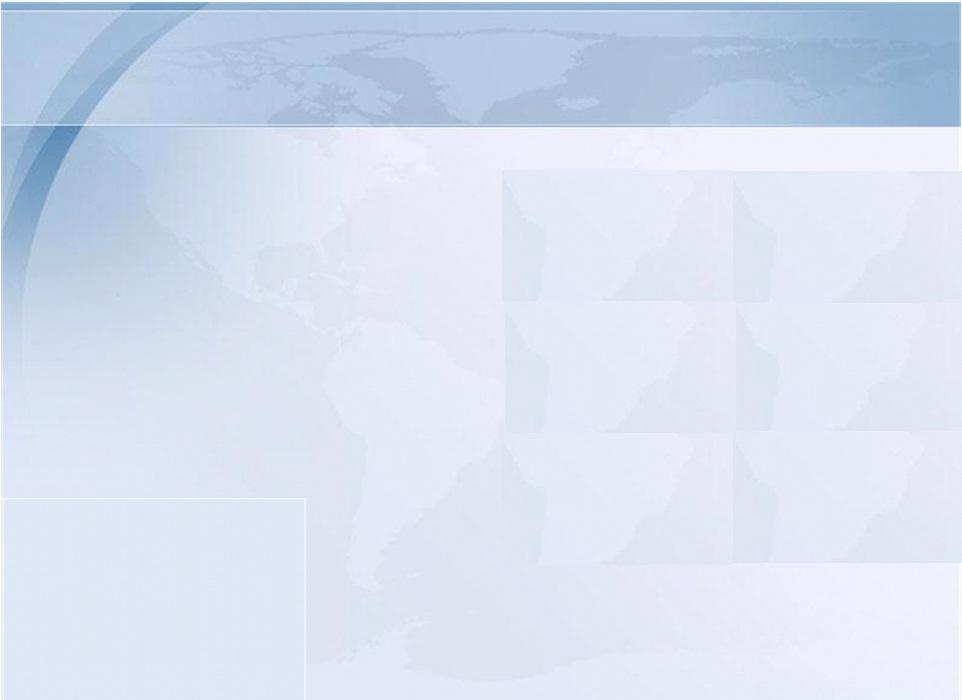 Relationship with First-Order Predicate Logic
• First order predicate logic is over-expressive.

• The variables are arbitrary and aren’t useful for    inferencing.

• Description logics don’t allow the use of any variables, thereby expressing concepts in a concise manner without the loss of formality.

• The same statement can be expressed in DL as
           OpeningBatsman ⊑ Cricketer.
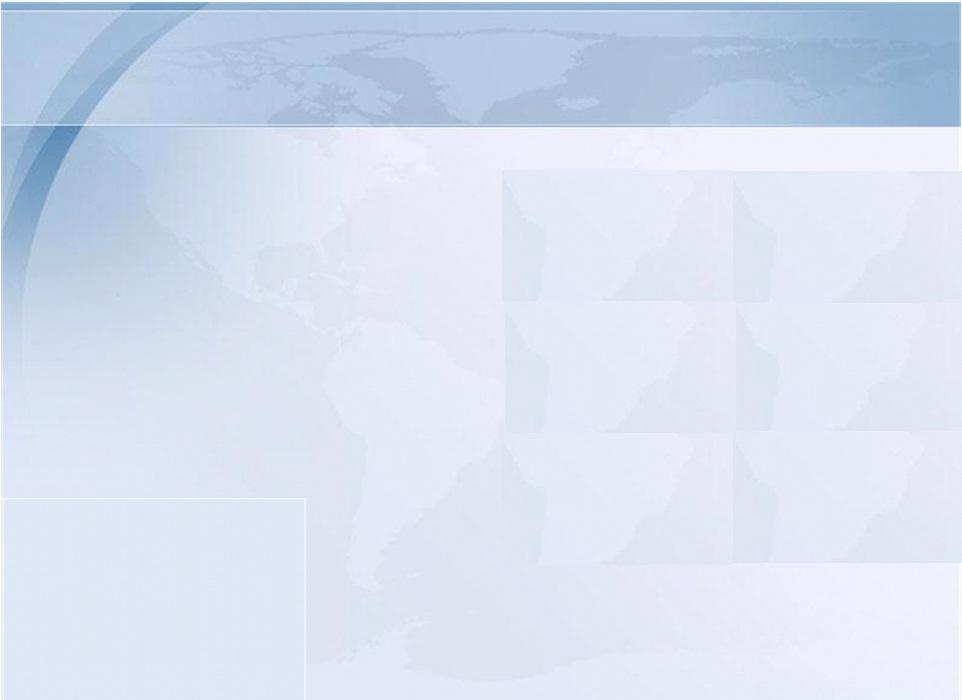 Relationship with First-Order Predicate Logic
x : C              C(x)
 x : C⊓D        C(x) ∧ D(x)
 x : C⊔D        C(x) ∨ D(x)
 x : ¬C          ¬C(x)
 x : ƎR.C        Ǝy (R(x,y) ∧ C(y))
 x : ∀R.C       ∀y (R(x,y) -> C(y))
 C ⊑ D           ∀x (C(x) -> D(x))
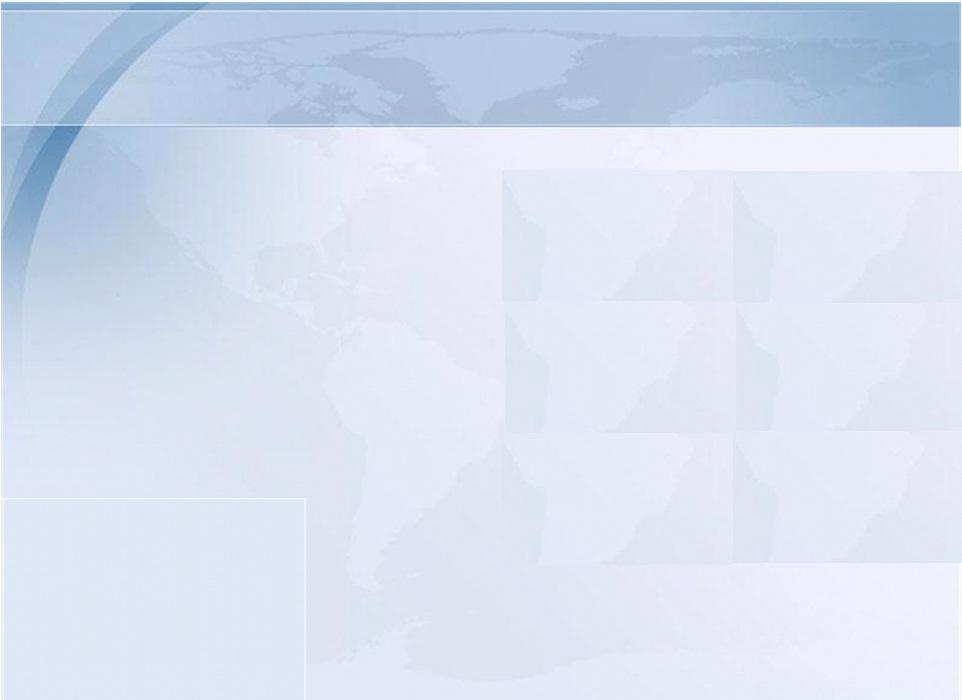 Inferencing in DL
•Inferencing in DL knowledge basically means using
the TBox and Abox to arrive at implied assertions or
implied concept subsumptions.

• For example:
        – Given in TBox
           • Cricketer ⊑ Man, Man ⊑ Human

       – We can infer form above
          • Cricketer ⊑ Human
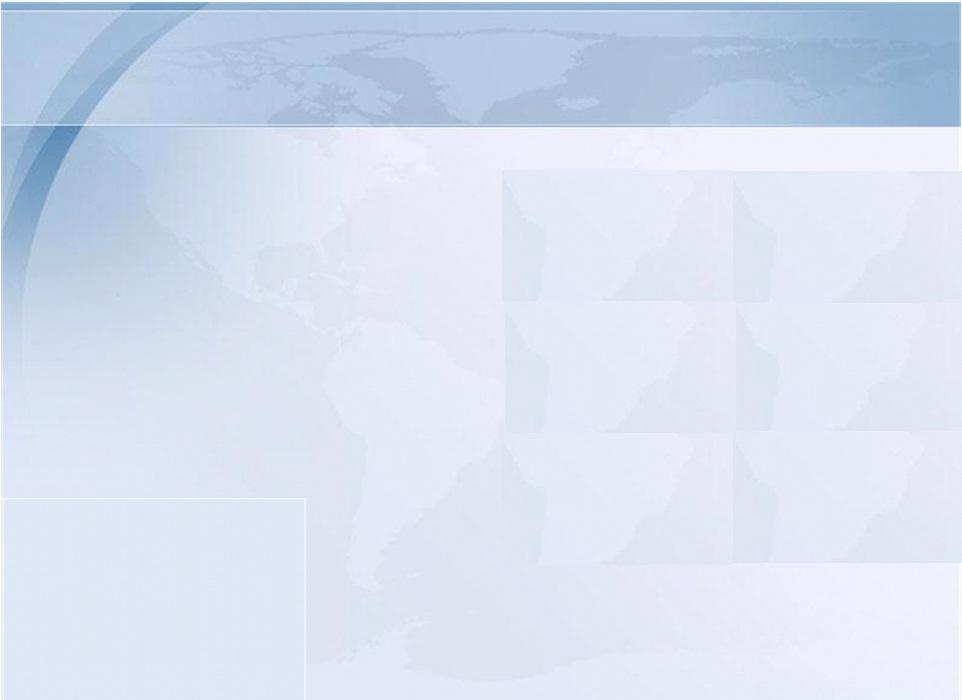 Important Inference Problems
• Inferencing:
– Consistency of a Knowledge Base
– Satisfiability of a concept
– Concept Subsumption
– Concept Equivalence
– Role or Concept assertions
• For Basic DLs providing all the Boolean operators like ALC, all
   above reasoning problems can be reduced to KB consistency.
– (TBox, ABox) ⊨ a:C
                 iff
         (TBox, Abox ⋃ {a : ¬ C}) is inconsistent
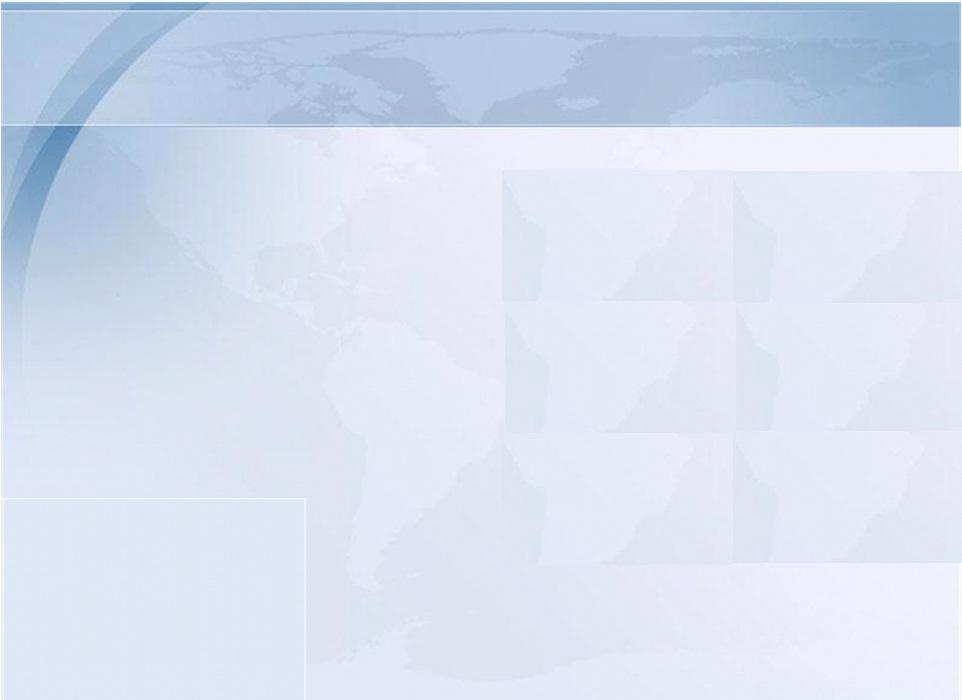 Inferencing Technique-Tableau method
• This method can be used for proving concept  assertions or role assertions.
• In this method, the expressions in ABox are progressively decomposed until

   – No more completion rules can be applied
   – Inconsistency surfaces in the form (x:A, x:¬A)

• This may necessitate the use of concept definitions    and axioms in the TBox.
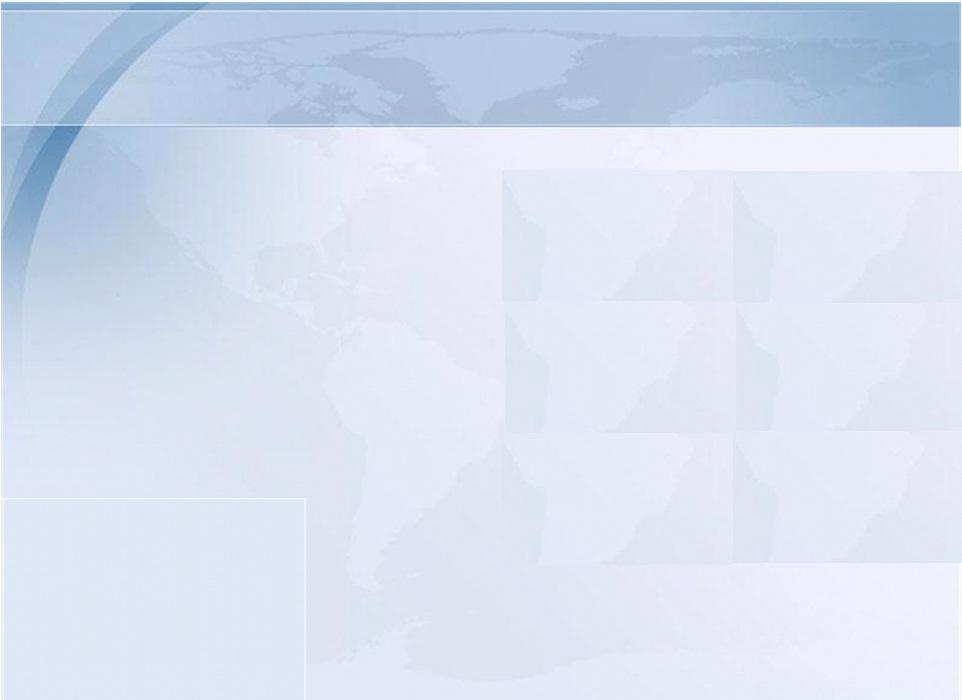 Completion Rules
• AND-rule

– If x:C1 ⊓ C2 exists in the KB, then
• add x:C1 and x:C2 to the KB unless both are already  in KB.
• OR-rule

– If x:C1 ⊔ C2 exists in the KB, then
• add x:E, where E is C1 or E is C2 (non determinism)
  If neither is in the KB.
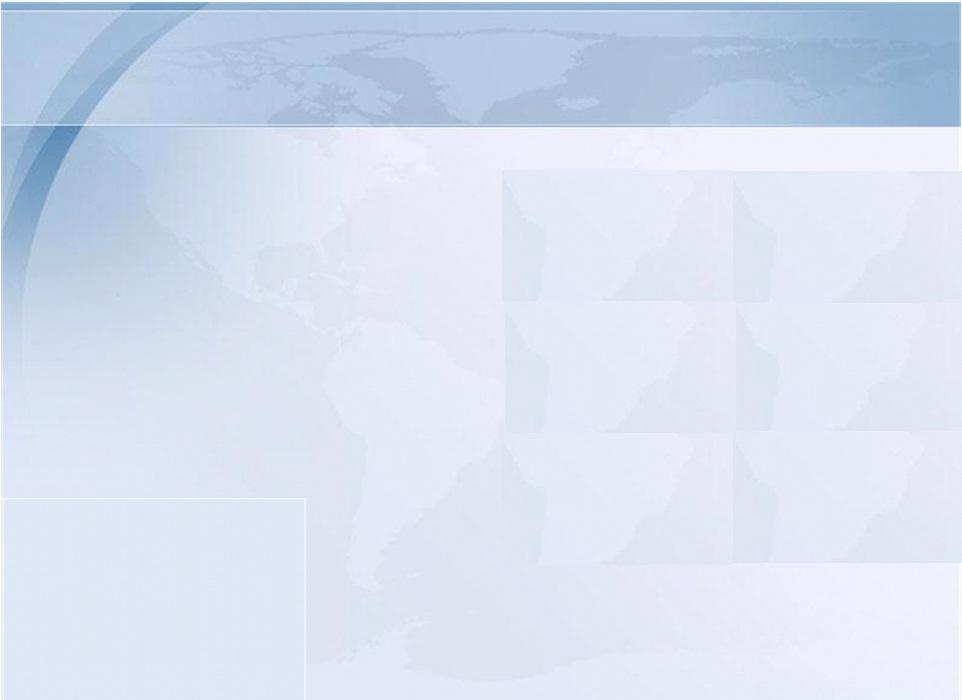 Completion Rules
• FORALL-rule
– If x: ∀R.C and <x,y>:R exist in KB, then
          Add y:C
      unless y:C is already in the KB
• EXISTS-rule
– If x: ∃R.C exists in KB, then
            add y:C and <x,y>:R, where y is a new variable provided,   there is  no z such that both <x,z>:R and z:C exist in KB Completion Rules
• SUBSUMPTION-rule
– If x:C1 and C1 ⊑ C2 exist in KB, then
          add x: C2, by subsumption and inheritence
          provided x: C2 not already in KB
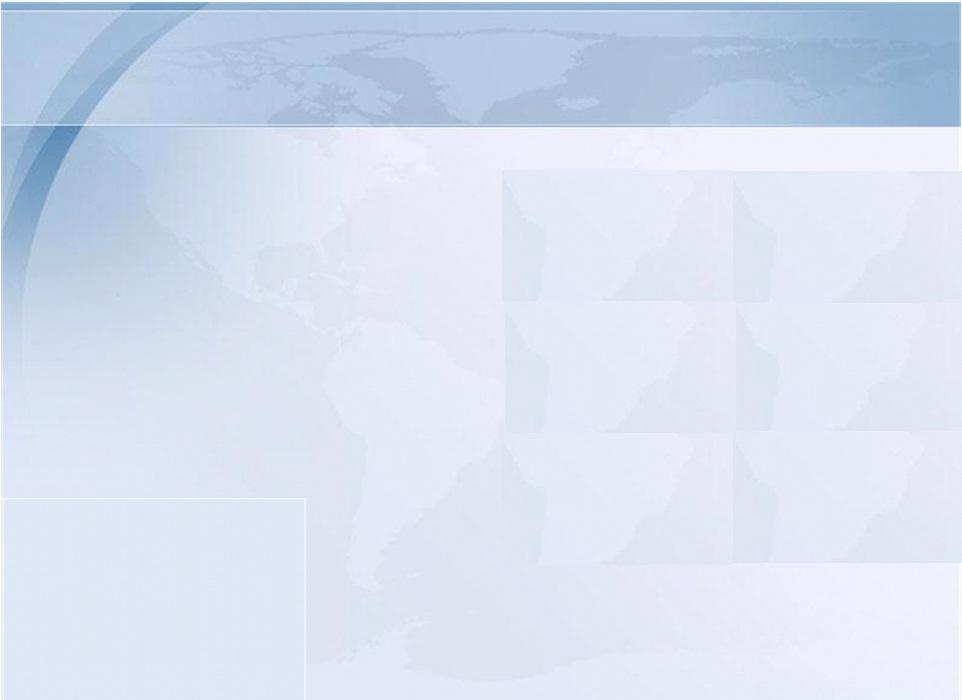 Example
• Consider the following assertional axiom
– Pataudi : Player ⊓ ∀parentOf.Actor

• It states Pataudi is a player and all his children are
   actors.

• We have to check if Pataudi has a child who is not an
   actor. It can be represented as
– Pataudi : ∃parentOf.¬Actor
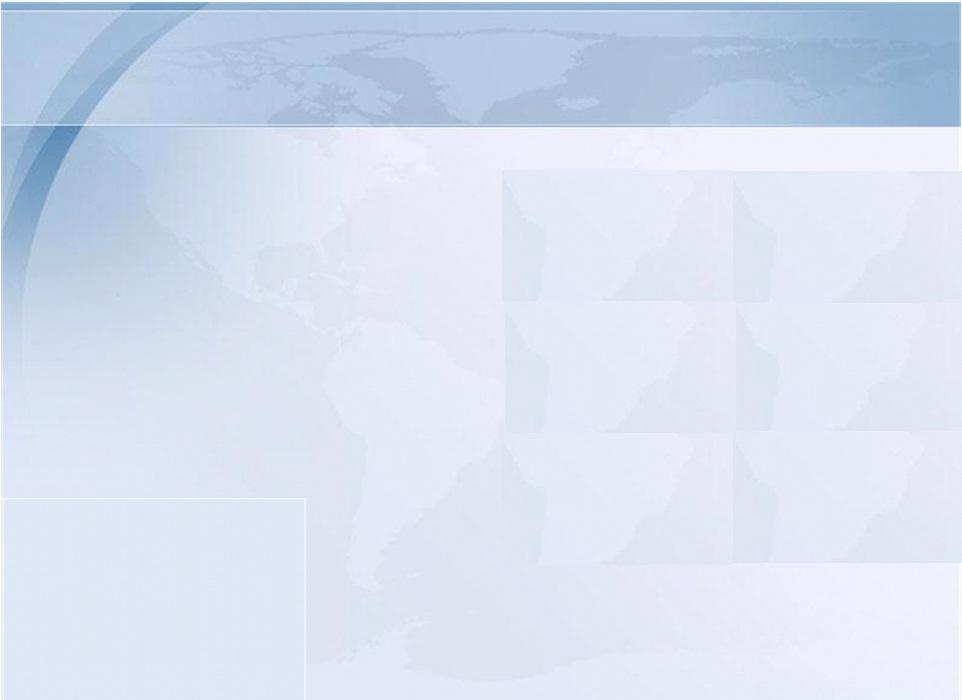 Example contd.
1. Pataudi : Player ⊓ ∀parentOf.Actor
2. Pataudi : ∃parentOf.¬Actor
3. Pataudi : Player (AND-rule on 1)
4. Pataudi : ∀parentOf.Actor (AND-rule on 1)
5. <Pataudi, x> : parentOf (Exists-rule on 2)
6. x : ¬Actor (Exists-rule on 2)
7. x : Actor (FORALL-rule on 4 and 5)
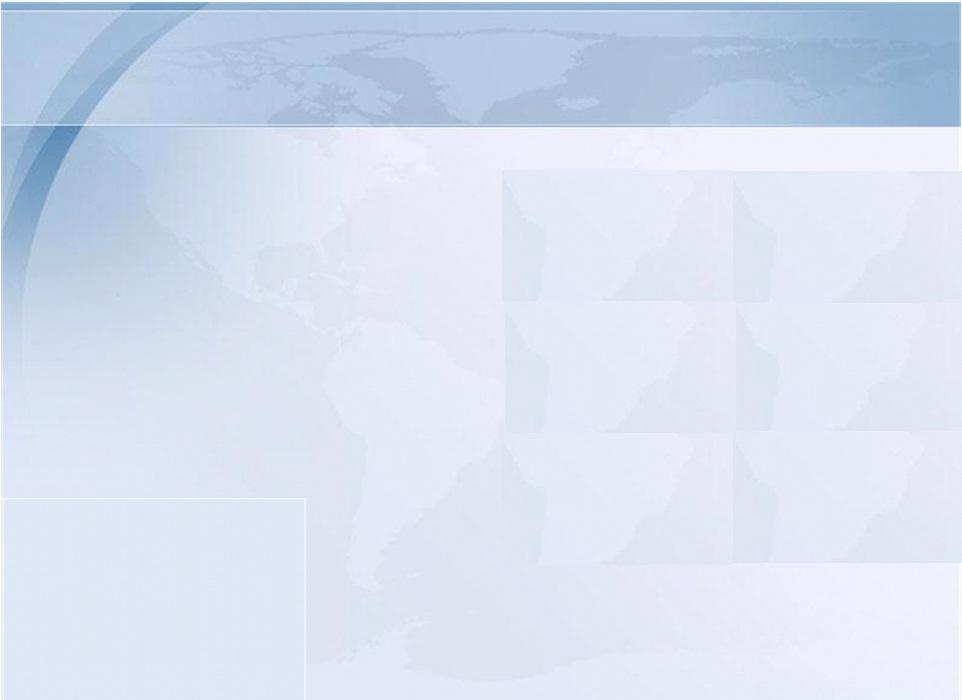 A terminology (TBox) with concepts about family relationships
Woman ≡ Person ⊓  Female
Man      ≡ Person ⊓ ￢Woman
Mother ≡ Woman ⊓  ∃hasChild.Person
Father   ≡ Man ⊓ ∃hasChild.Person
Parent   ≡ Father ⊔ Mother
Grandmother ≡ Mother ⊓ ∃hasChild.Parent
MotherWithManyChildren ≡ Mother ⊓ ≥3 hasChild
MotherWithoutDaughter ≡ Mother ⊓ ∀hasChild.￢Woman
Wife ≡ Woman ⊓ hasHusband.Man
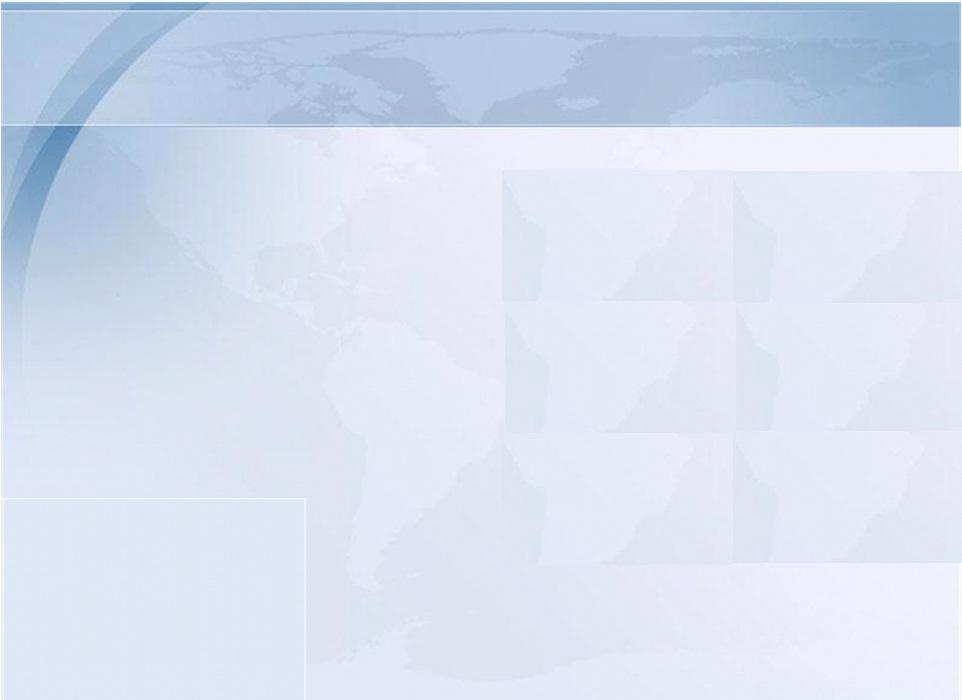 The expansion of the Family TBox
Woman ≡ Person ⊓  Female
Man ≡ Person ⊓ ￢(Person ⊓  Female)
Mother ≡ (Person ⊓  Female) ⊓ ∃hasChild.Person
Father ≡ (Person ⊓ ￢(Person ⊓ Female)) ⊓ ∃hasChild.Person
Parent ≡ ((Person ⊓ ￢(Person ⊓ Female)) ⊓ ∃hasChild.Person)
                ⊓ ((Person ⊓ Female) ⊓  ∃hasChild.Person))
Grandmother ≡ ((Person ⊓  Female) ⊓ ∃hasChild.Person)
                            ⊓  ∃hasChild.(((Person ⊓ ￢(Person ⊓ Female))
                            ⊓ ∃hasChild.Person) ⊔((Person ⊓  Female)
                            ⊓ ∃hasChild.Person))
MotherWithManyChildren ≡ ((Person ⊓  Female) ⊓ ∃hasChild.Person) ⊓ ≥ 3 hasChild
MotherWithoutDaughter ≡ ((Person ⊓  Female) ⊓  ∃hasChild.Person) 
                                                  ⊓  ∀hasChild.(￢(Person ⊓ Female)) 
Wife ≡ (Person  Female) ⊓ hasHusband.(Person ⊓ (Person ⊓ Female))
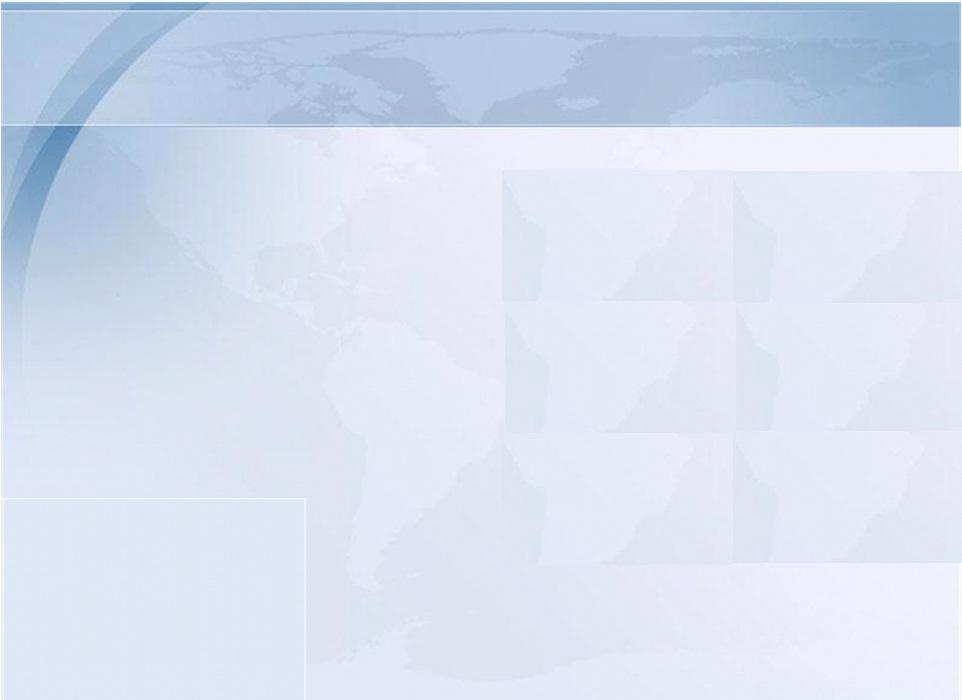 RDFS Syntax
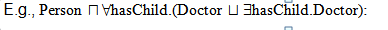 <owl:Class>
  <owl:intersectionOf rdf:parseType=" collection">
    <owl:Class rdf:about="#Person"/>
    <owl:Restriction>
      <owl:onProperty rdf:resource="#hasChild"/>
      <owl:toClass>
        <owl:unionOf rdf:parseType=" collection">
          <owl:Class rdf:about="#Doctor"/>
          <owl:Restriction>
            <owl:onProperty rdf:resource="#hasChild"/>
            <owl:hasClass rdf:resource="#Doctor"/>
          </owl:Restriction>
        </owl:unionOf>
      </owl:toClass>
    </owl:Restriction>
  </owl:intersectionOf>
</owl:Class>
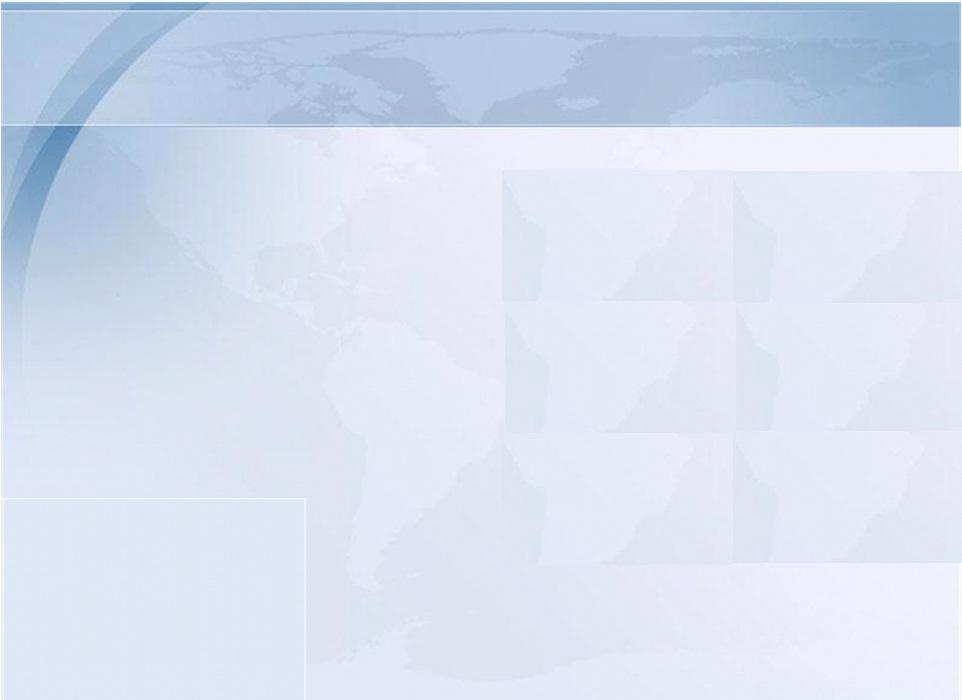 Mapping ORM to SHOIN
Jarrar © 2011
32
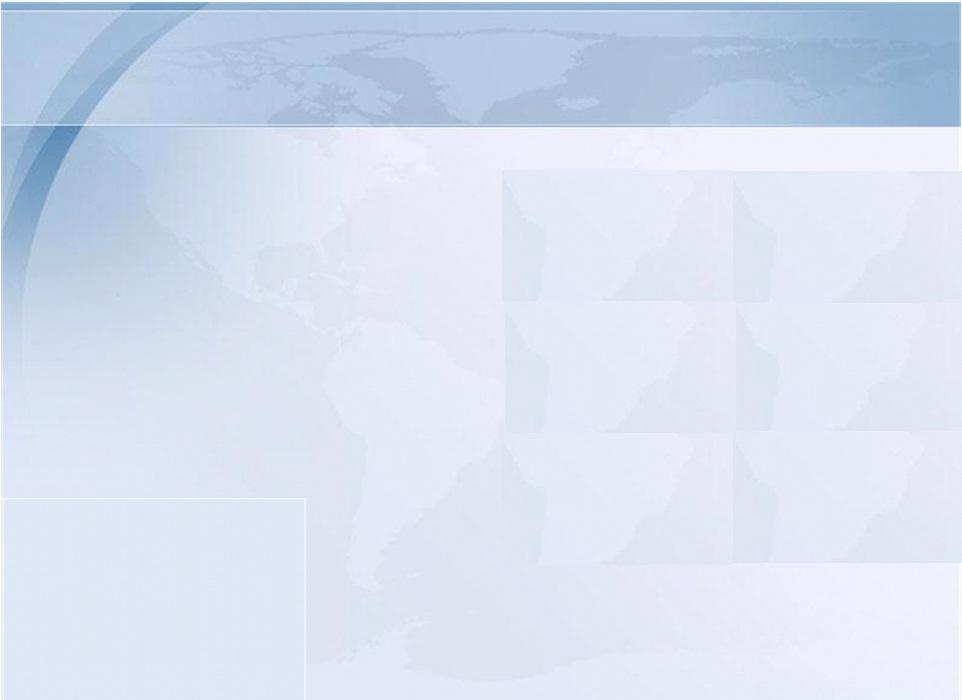 Mapping ORM to Description Logic
Why do we need this mapping for?
Use	ORM	as	a	graphical	notation	for  logic languages.
(The DL benefit from ORM)
Ontology/description
Reasoning on ORM schemes automatically.

(The ORM benefit from DL)
Jarrar © 2011
33
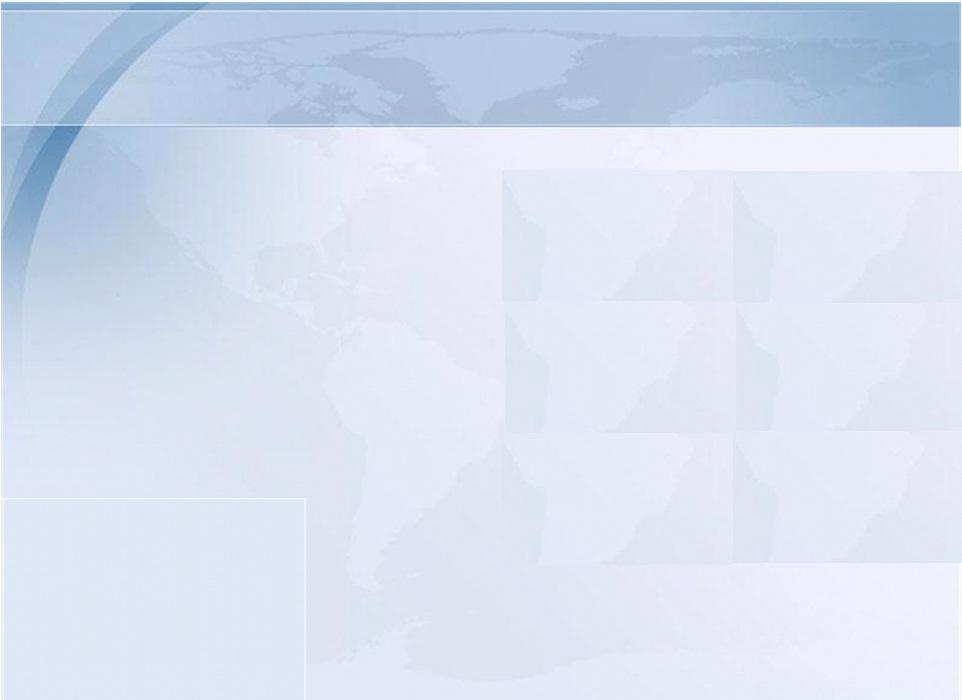 Reasoning Services
Examples of reasoning services:
Satisfiability
To know whether a concept can be populated or not (e.g. because of  some axioms contradicting each other)
SAT(C,T ) iff there is a  model I	of  T	with CI  

Subsumption
To know whether a concept is subsuming another concept (e.g. to find
unwanted or missing subsumptions)
SUBS(C,  D,T ) iff	CI	⊆   DI	for  all model I	of T

- Redundancies
To know whether two concepts are equal (e.g. to find  out redundancies)
EQUIV(C, D,T )  iff  JCI	=   DI	for  all model I	of T
arrar © 2011
30
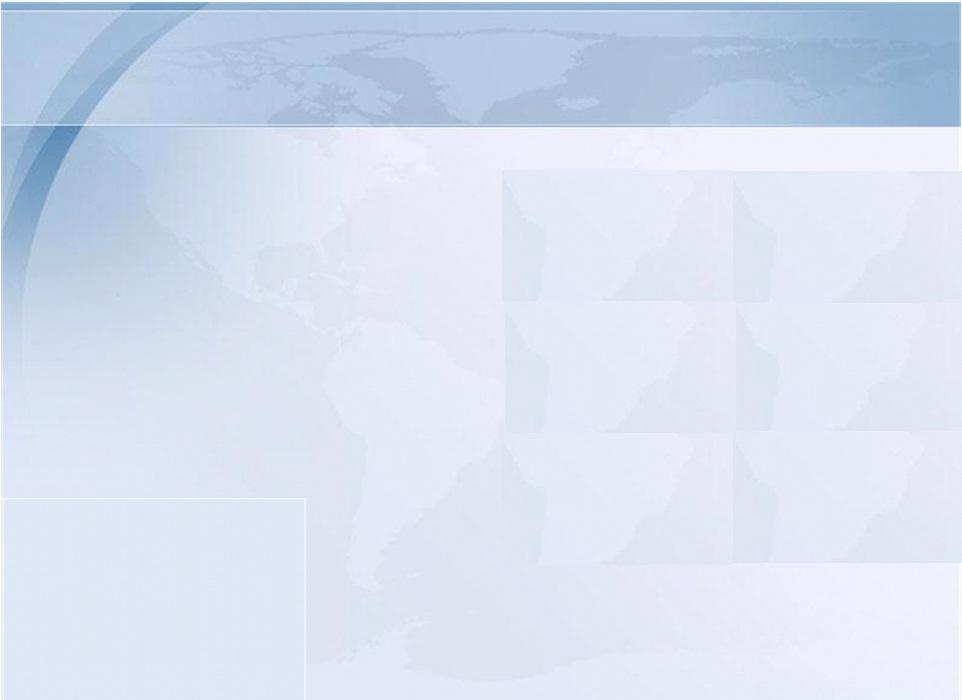 Reasoning on ORM Schemes
3-5
{Math1, Prog1}
Course
Teaches
Person
Studies
Schema satisfiability: A schema is satisfiable if and only if there is   at
least one concept in the schema that can be populated.
 Weak satisfiability
Concept	satisfiability:	A	schema	is	satisfiable	if  concepts in the schema can be populated.
and	only	if	all
Role satisfiability: A schema is satisfiable if and only if all roles in   the
schema can be populated.
 Strong tisfiability
 Concept satisfiability implies schema satiability.
 Role satisfiability implies concept satiability.
Jarrar © 2011
35
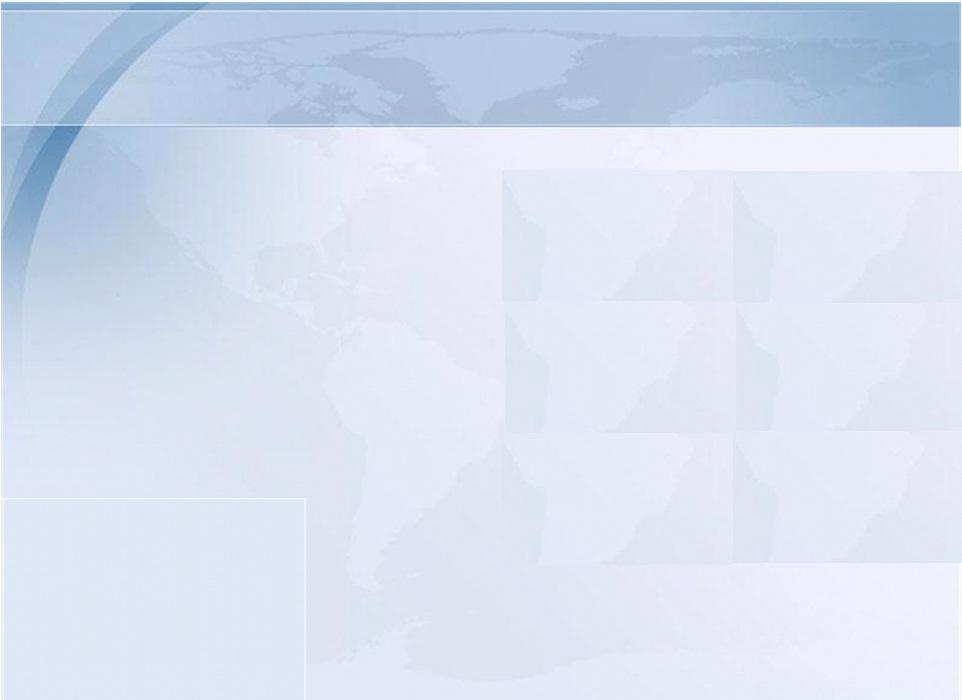 Mapping ORM to DLR and SHOIN
n-ary relations:
SHOIN

-- No Support --
Jarrar © 2011
36
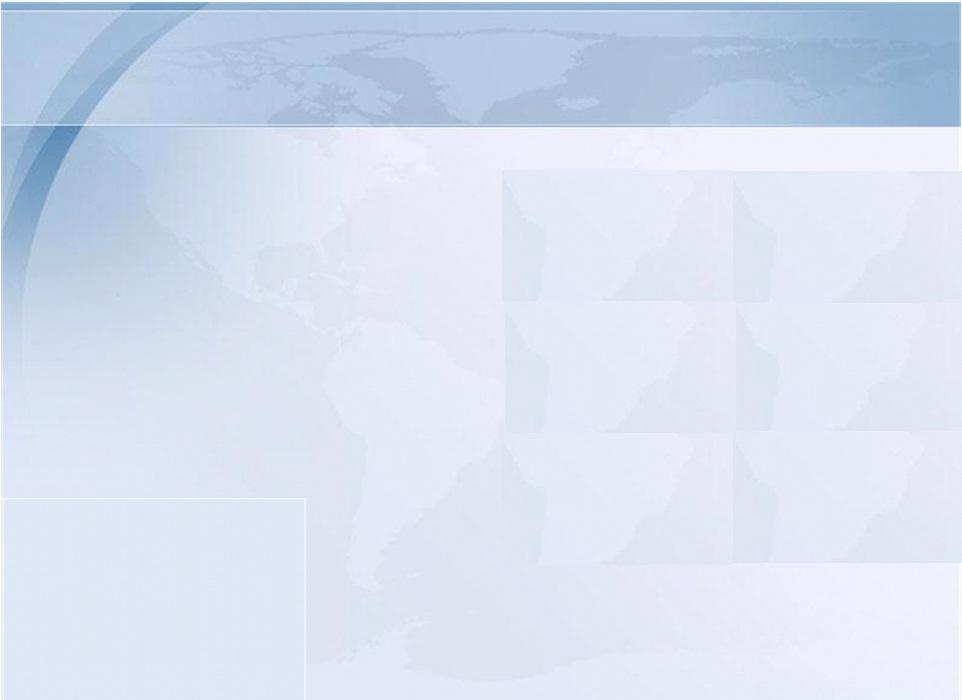 Mapping ORM to DLR and SHOIN
Binary relations:
SHOIN
Jarrar © 2011
37
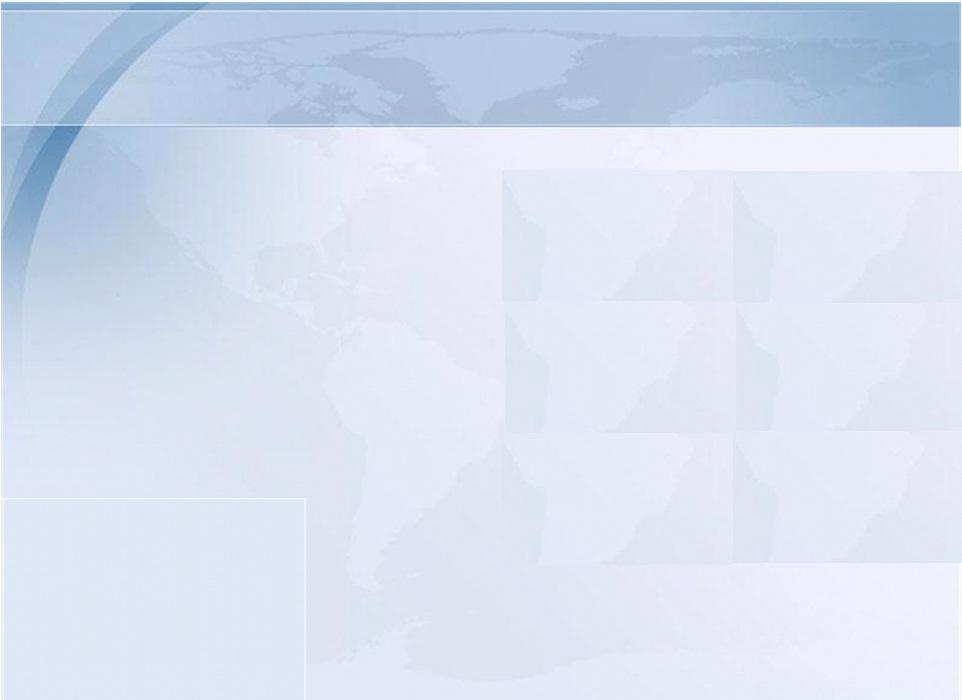 Mapping ORM to DLR and SHOIN
Unary roles:
SHOIN
Jarrar © 2011
38
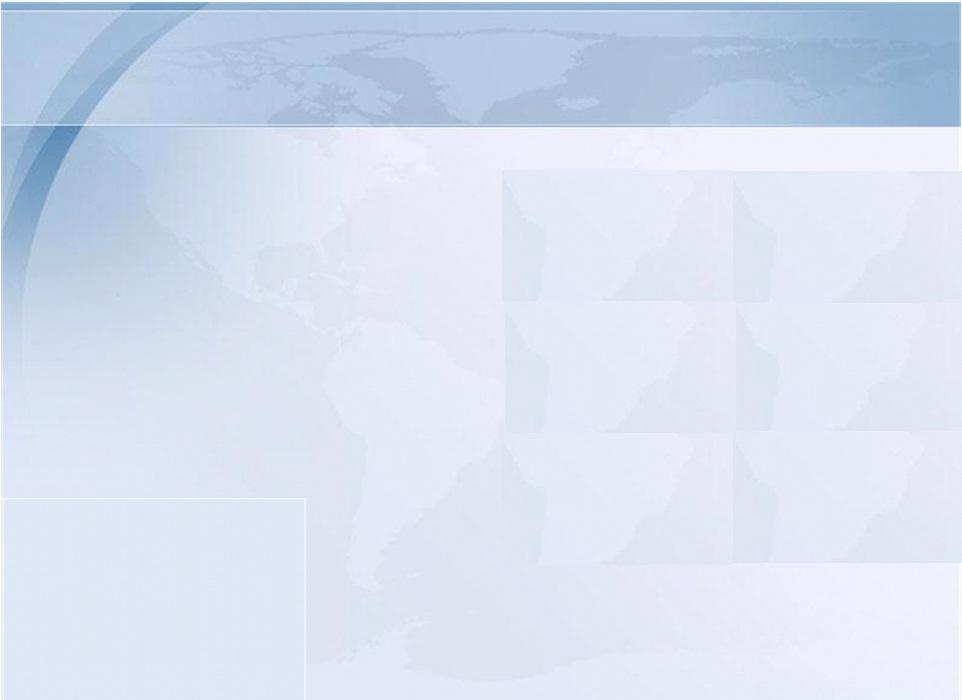 Mapping ORM to DLR and SHOIN
Role Mandatory:
SHOIN
Jarrar © 2011
39
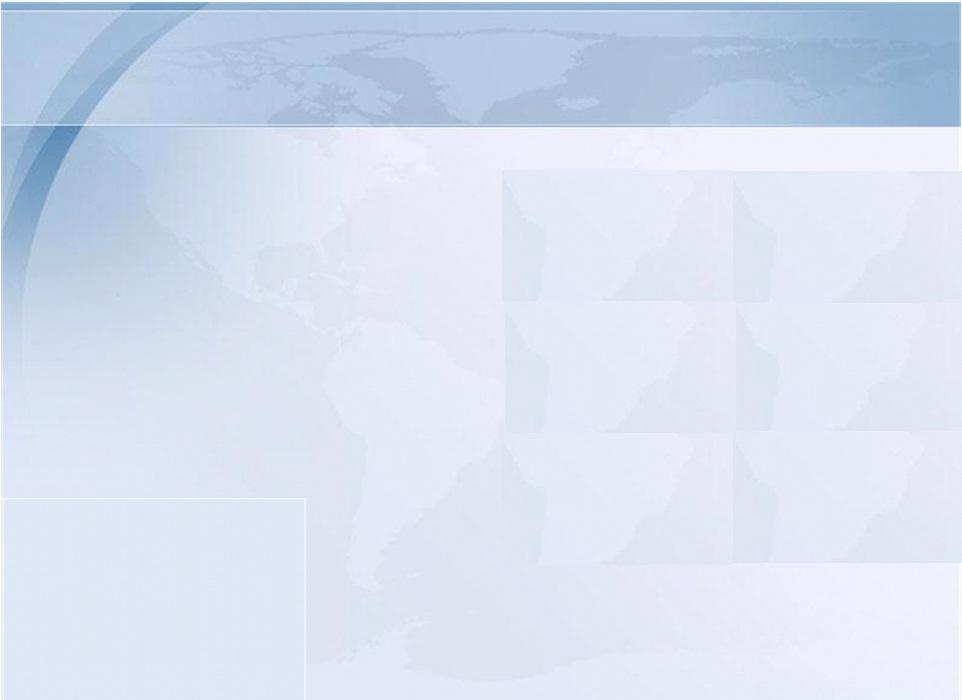 Mapping ORM to DLR and SHOIN
Disjunctive Mandatory:
SHOIN
Jarrar © 2011
40
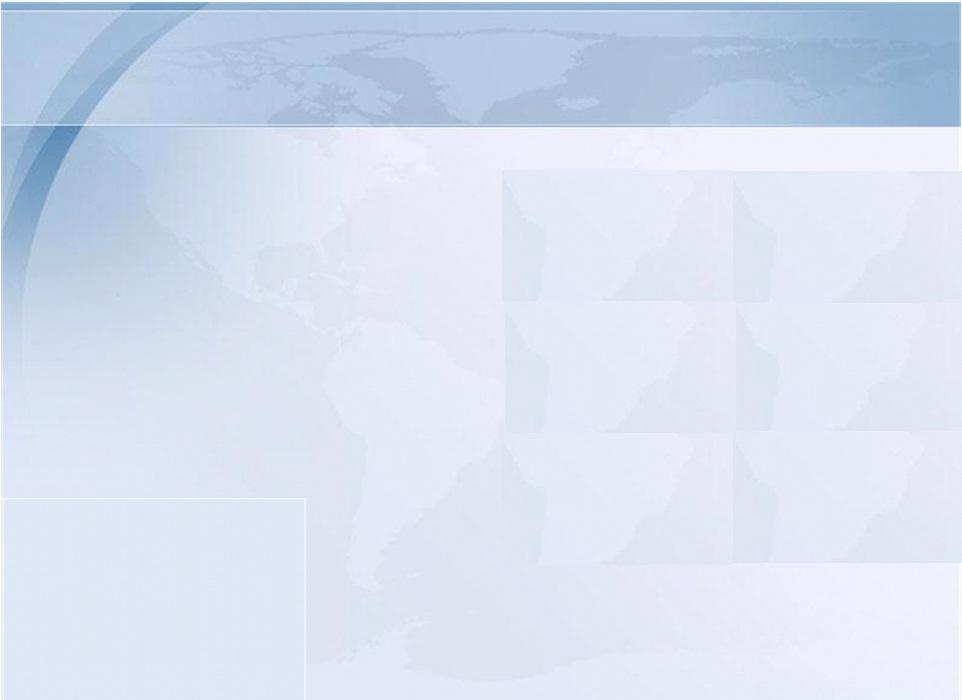 Mapping ORM to DLR and SHOIN
Role Uniqueness:
SHOIN
Jarrar © 2011
41
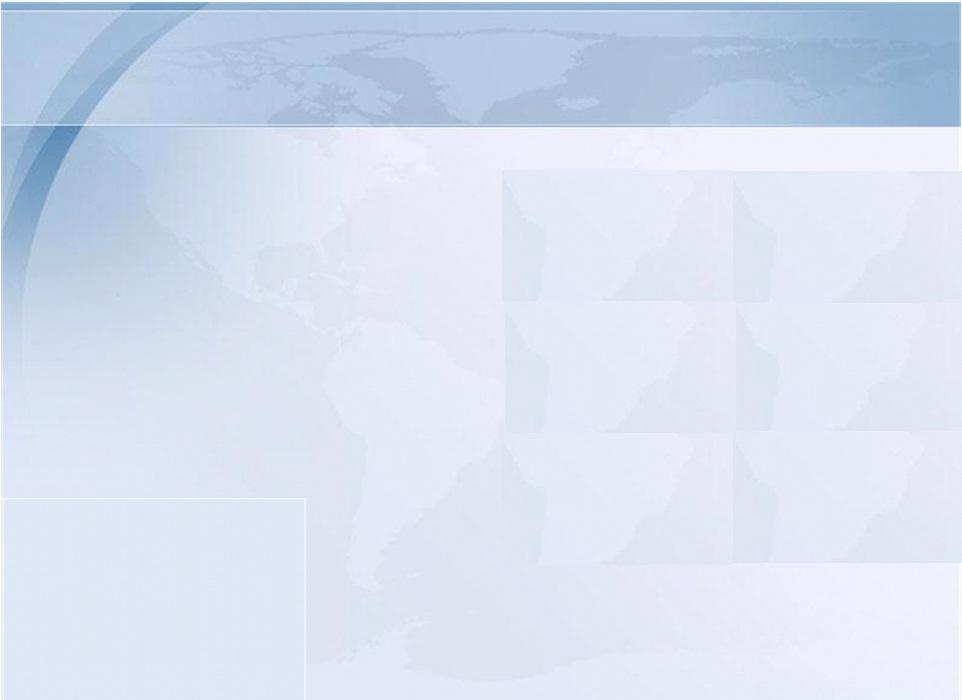 Mapping ORM to DLR and SHOIN
Predicate Mandatory:
SHOIN

-- No Support --
Jarrar © 2011
42
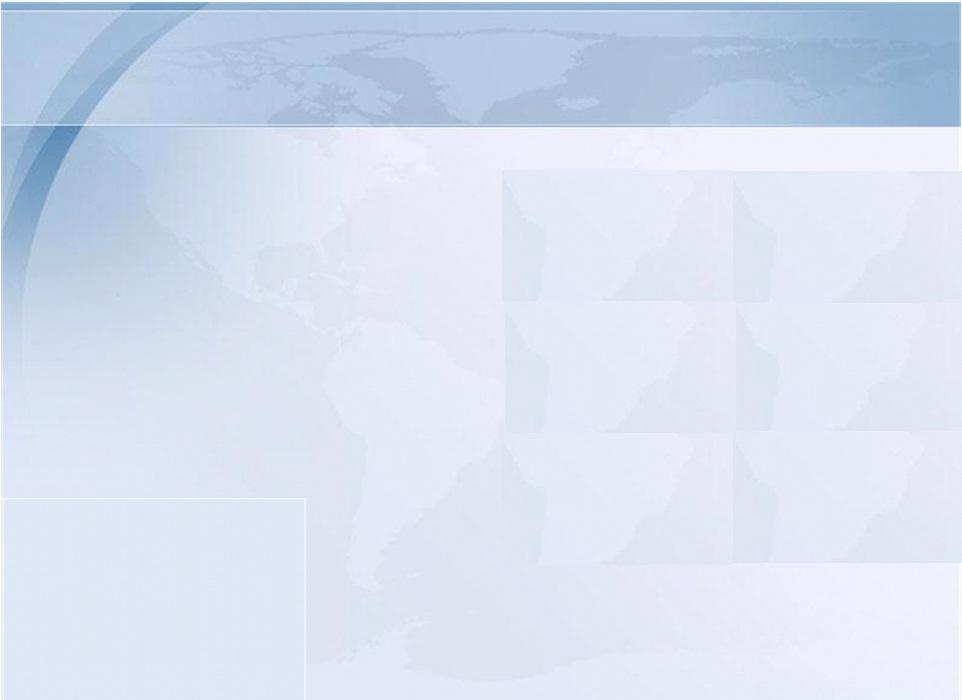 Mapping ORM to DLR and SHOIN
External Mandatory:
SHOIN

-- No Support --
Jarrar © 2011
43
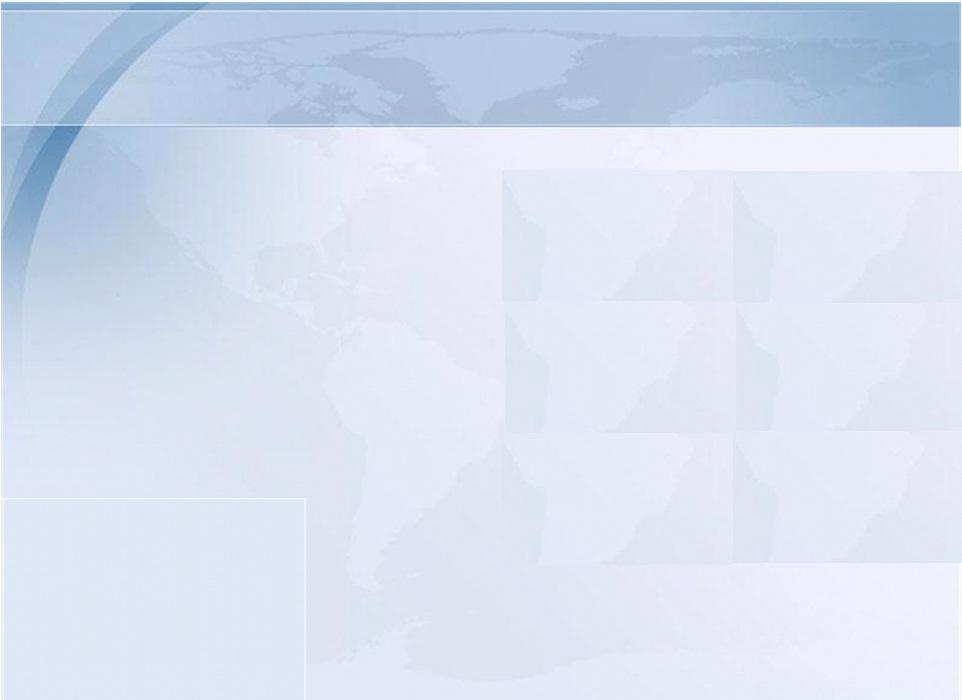 Mapping ORM to DLR and SHOIN
Role Frequency:
SHOIN
Jarrar © 2011
44
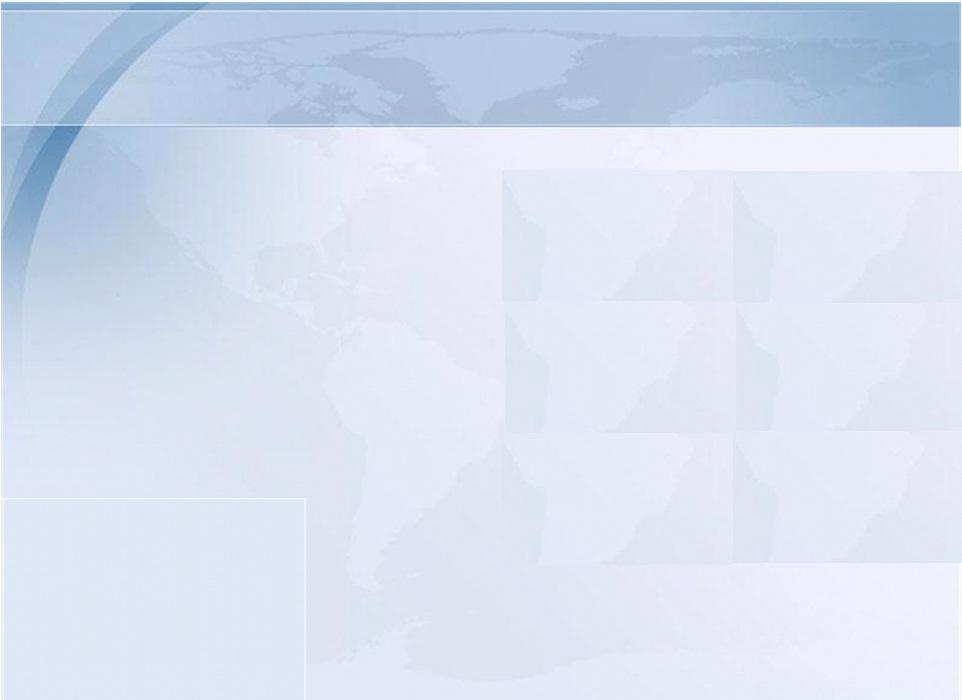 Mapping ORM to DLR and SHOIN
Multiple-Role Frequency:
SHOIN

-- No Support --
Jarrar © 2011
45
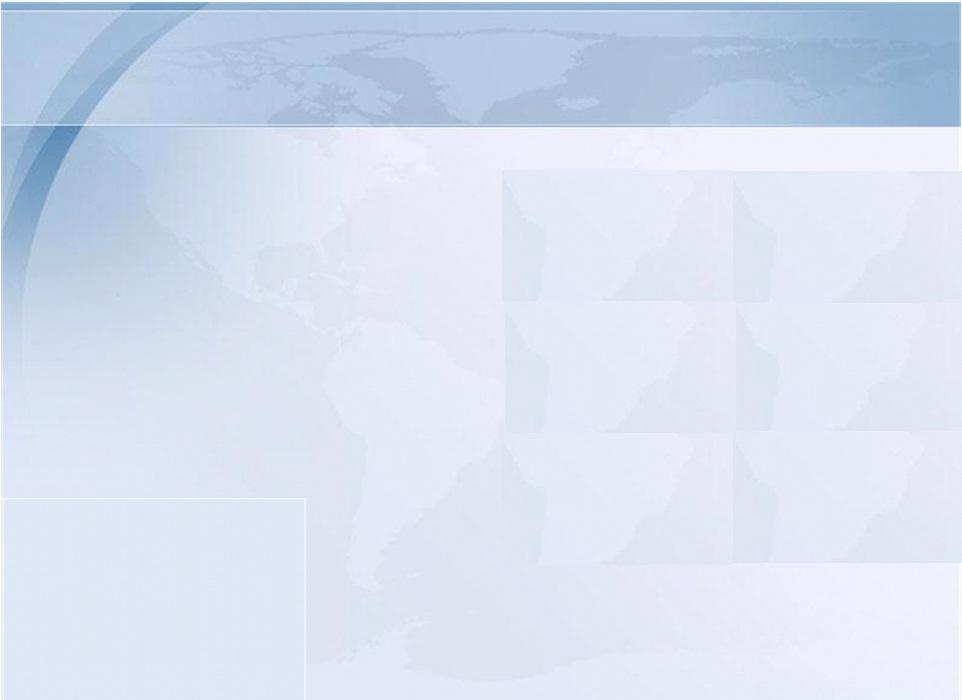 Mapping ORM to DLR and SHOIN
Subtypes:
SHOIN
Jarrar © 2011
46
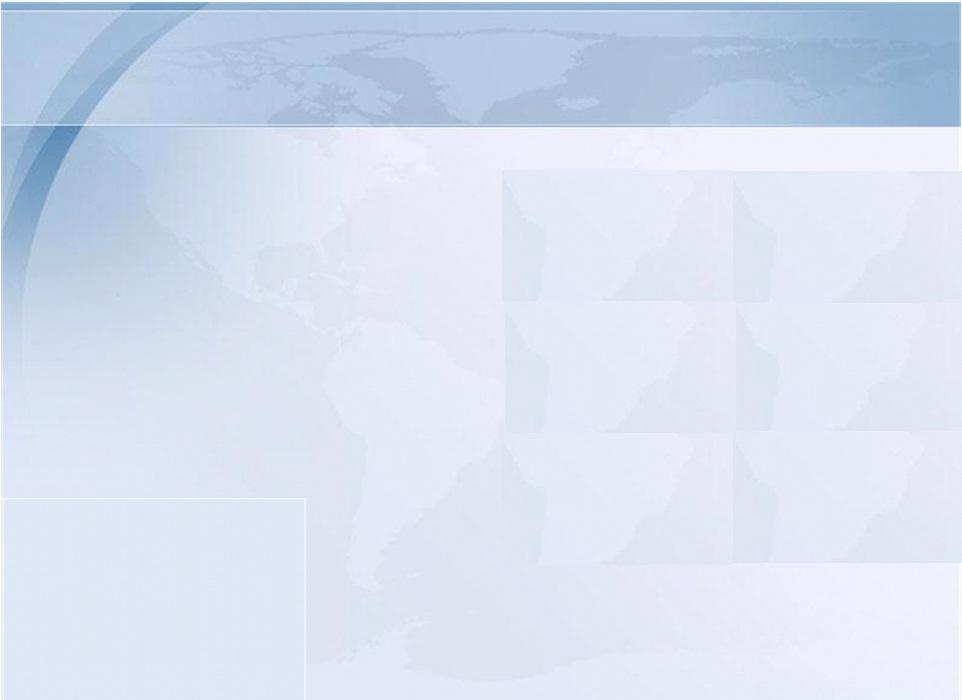 Mapping ORM to DLR and SHOIN
Total Subtypes:
SHOIN
Jarrar © 2011
47
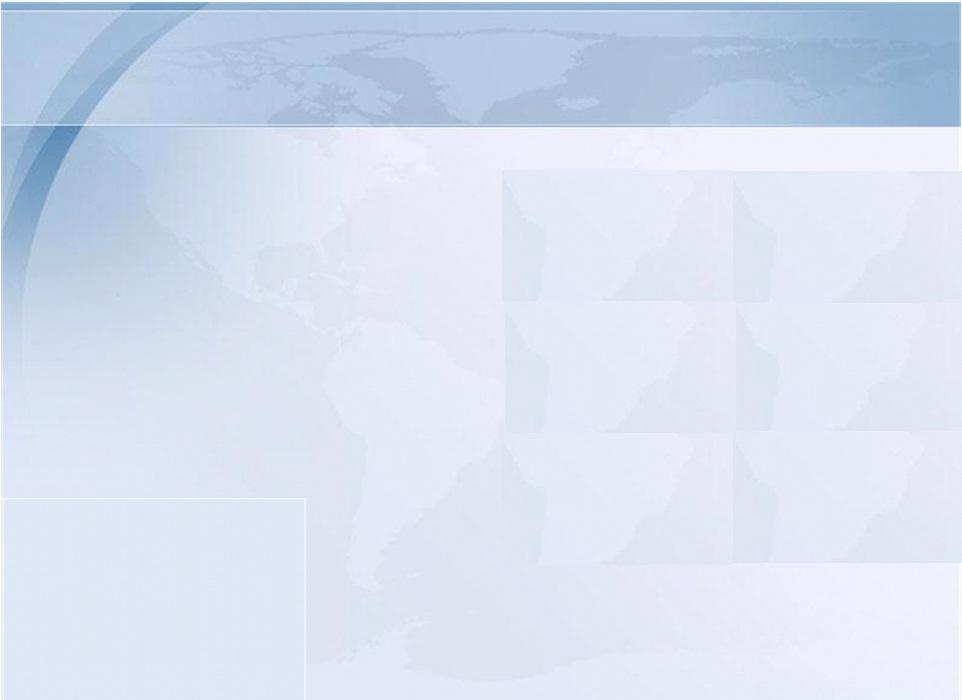 Mapping ORM to DLR and SHOIN
Exclusive Subtypes:
SHOIN
Jarrar © 2011
48
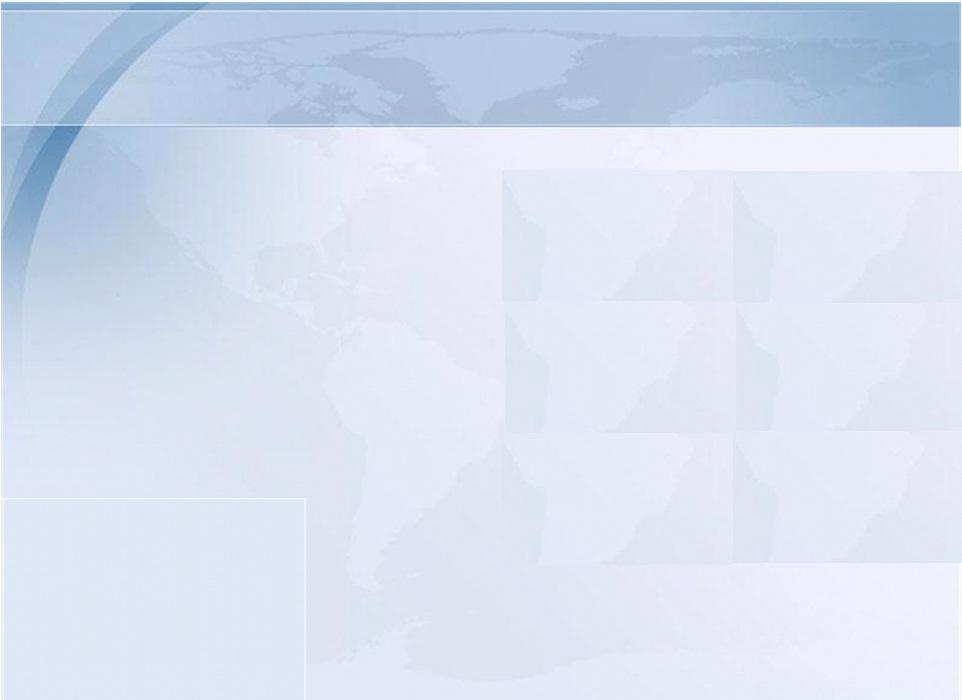 Mapping ORM to DLR and SHOIN
Value Constraint:

STRING:
SHOIN
Number:
SHOIN
Jarrar © 2011
49
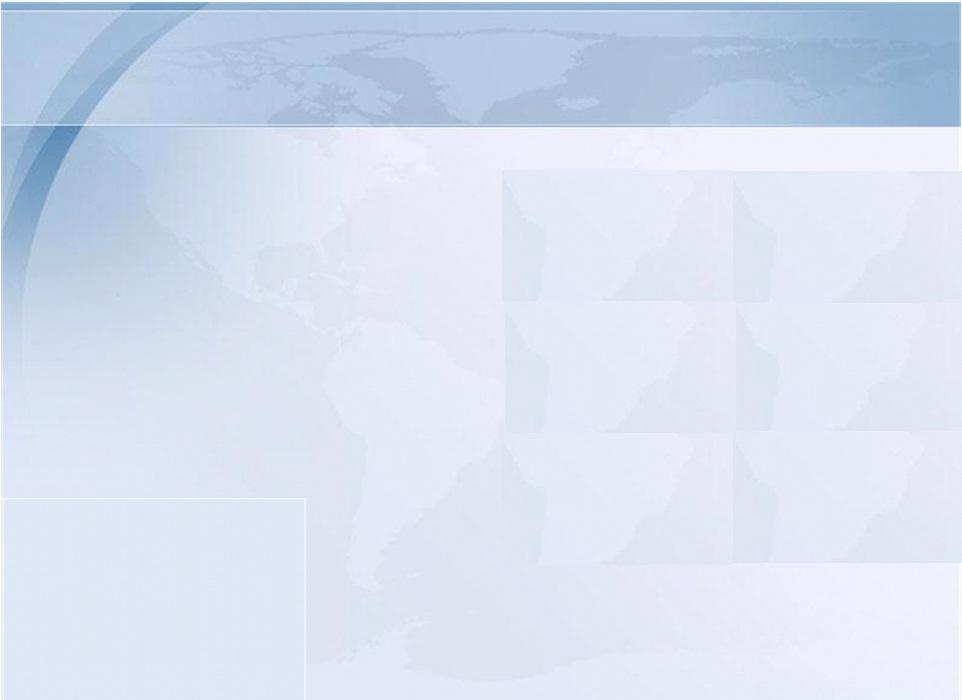 Mapping ORM to DLR and SHOIN
Role Subset Constraint:
SHOIN
Jarrar © 2011
50
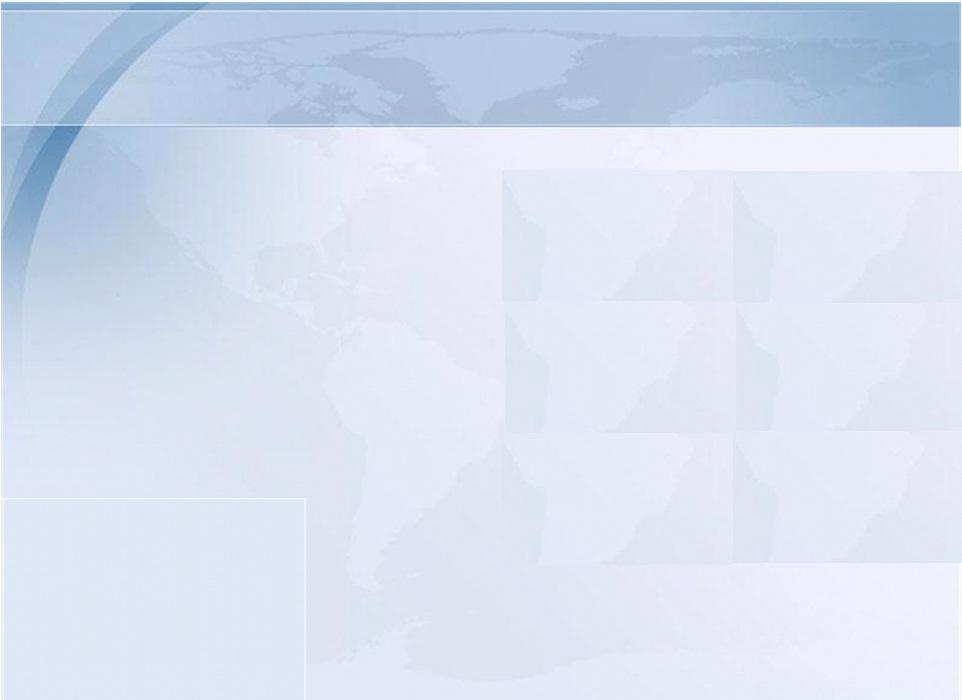 Mapping ORM to DLR and SHOIN
Predicate Subset Constraint:
SHOIN
Jarrar © 2011
51
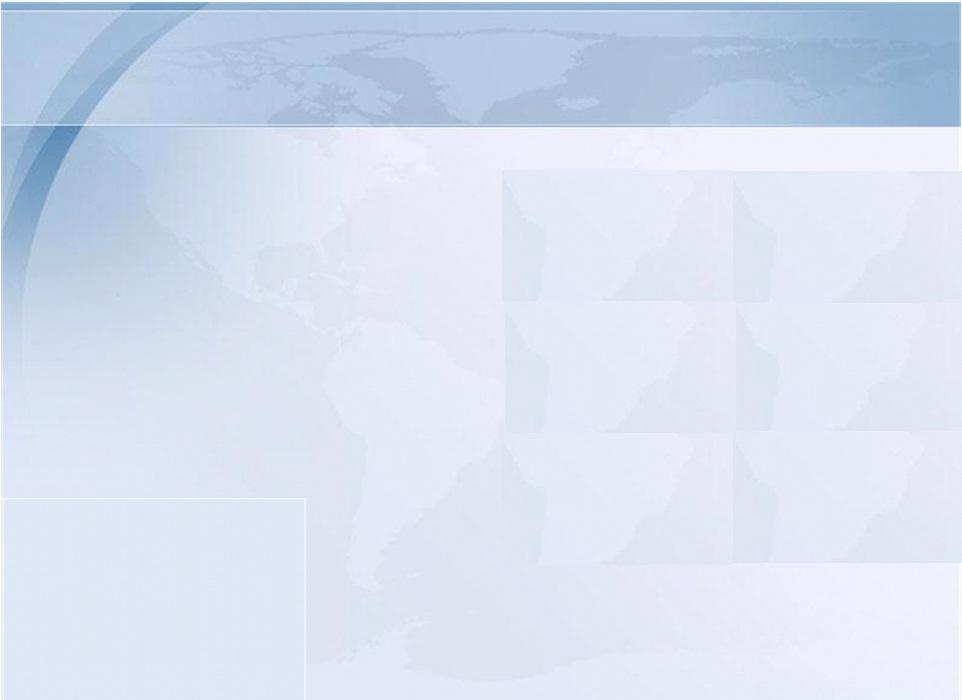 Mapping ORM to DLR and SHOIN
Role-sequence Subset Constraint:
SHOIN

-- No Support --
Jarrar © 2011
52
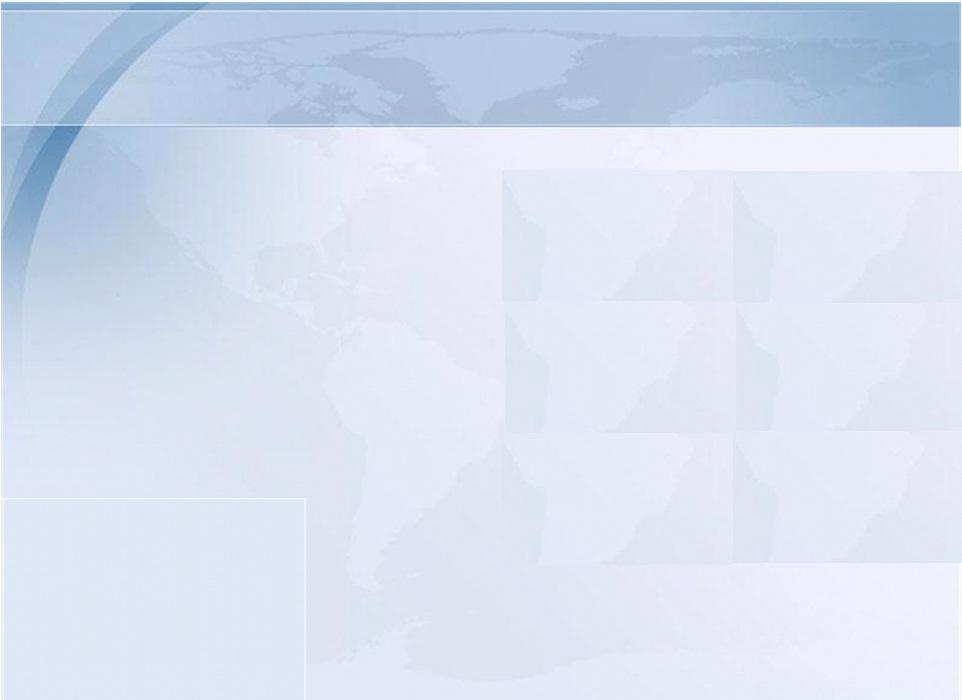 Mapping ORM to DLR and SHOIN
Role Equality Constraint:
SHOIN
Jarrar © 2011
53
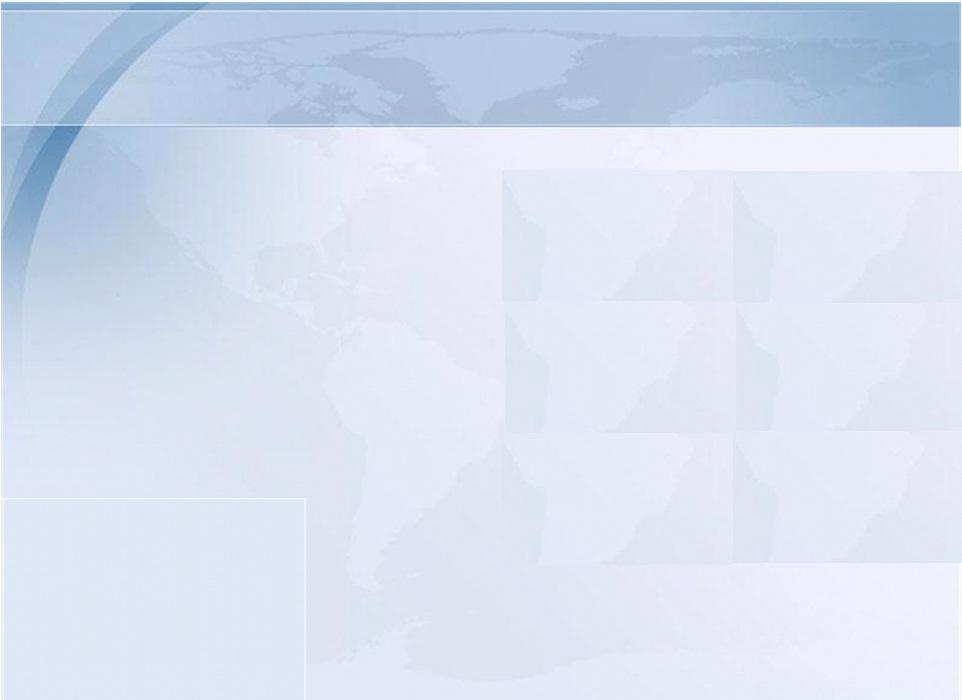 Mapping ORM to DLR and SHOIN
Predicate Equality Constraint:
SHOIN
Jarrar © 2011
54
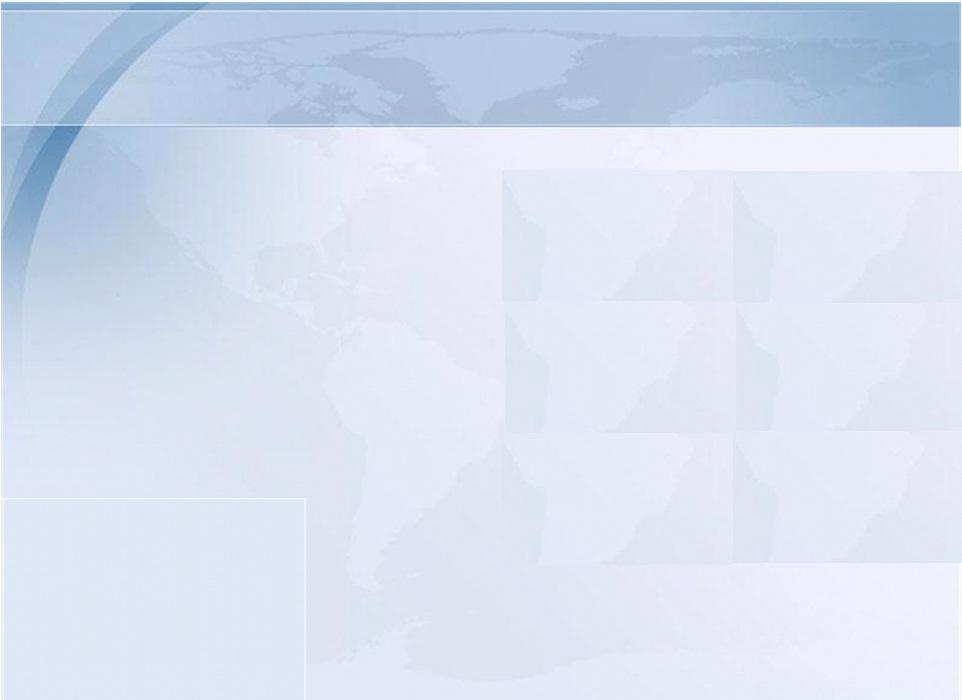 Mapping ORM to DLR and SHOIN
Role-sequence Equality Constraint:
SHOIN

-- No Support --
Jarrar © 2011
55
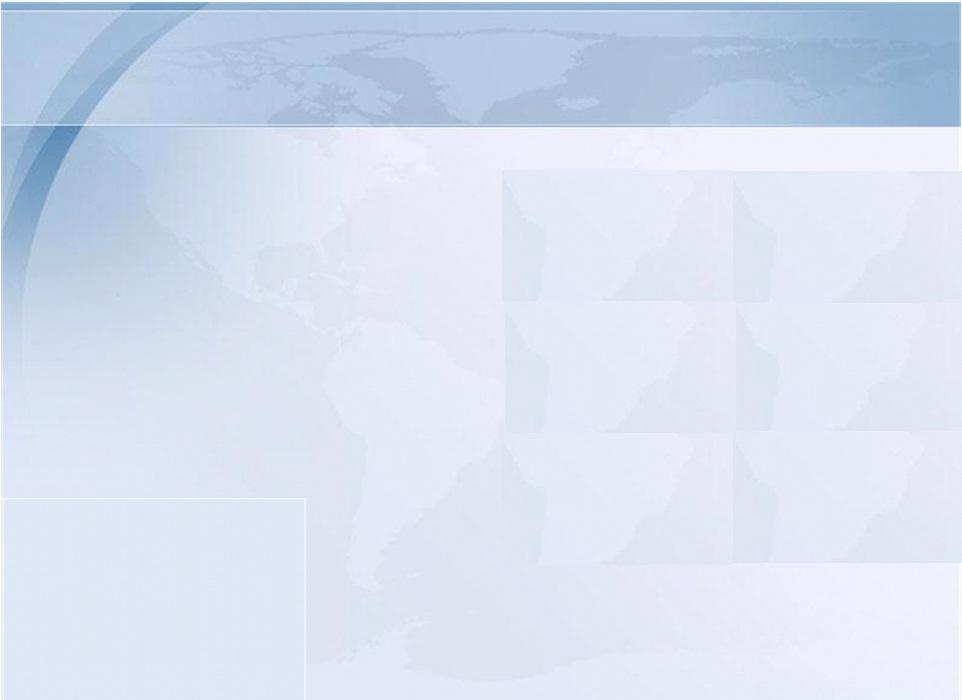 Mapping ORM to DLR and SHOIN
Role exclusion Constraint:
SHOIN
Jarrar © 2011
56
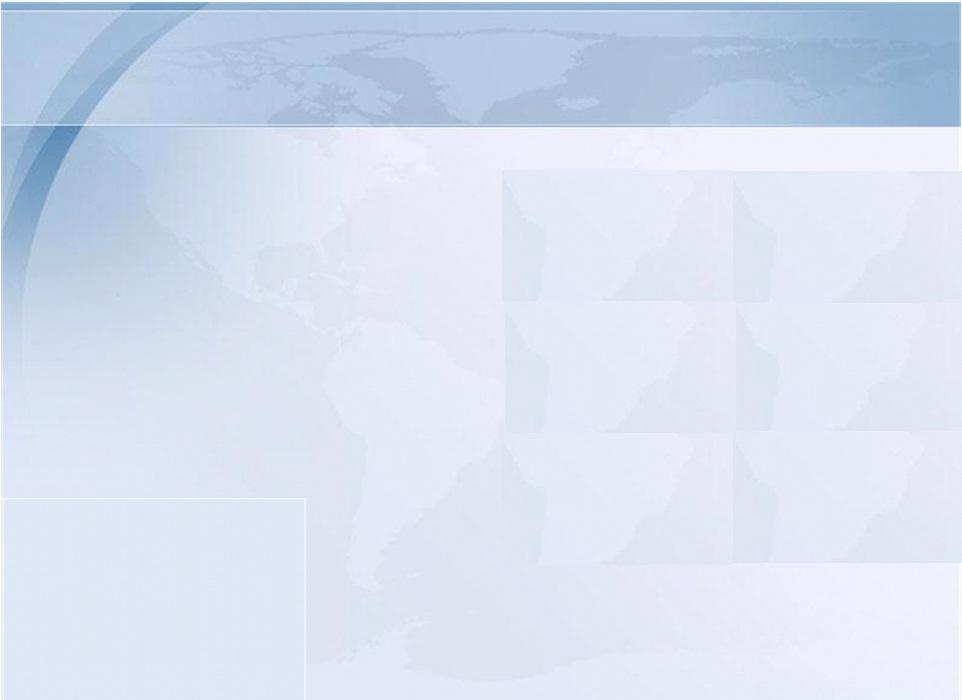 Mapping ORM to DLR and SHOIN
Predicate Exclusion Constraint:
SHOIN
Jarrar © 2011
57
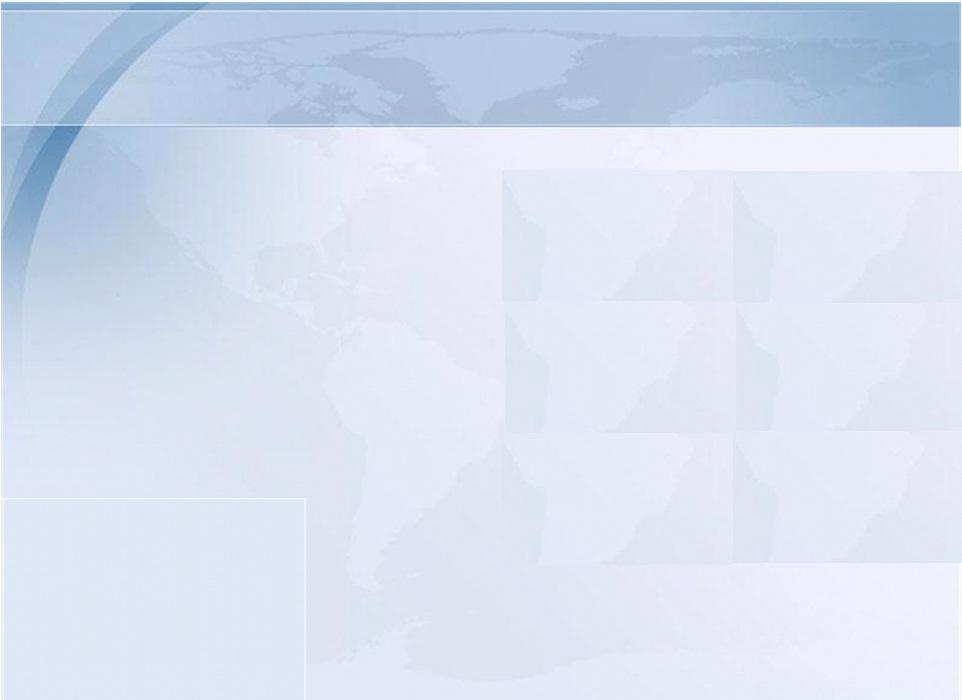 Mapping ORM to DLR and SHOIN
Role- sequence Exclusion Constraint:
SHOIN

-- No Support --
Jarrar © 2011
58
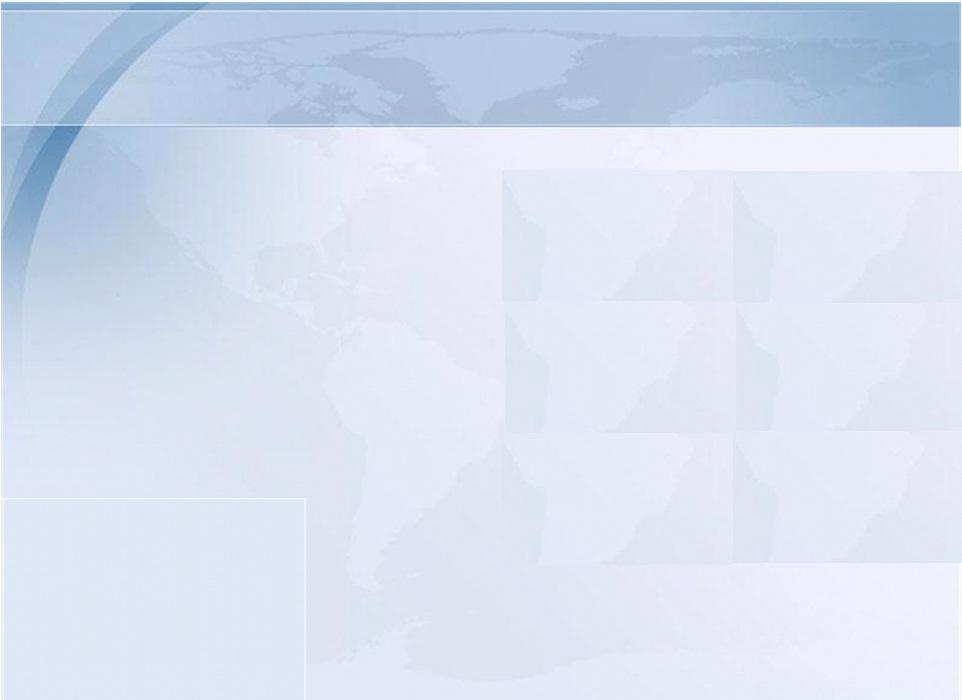 Mapping ORM to DLR and SHOIN
Objectification:
SHOIN

-- No Support --
Jarrar © 2011
59